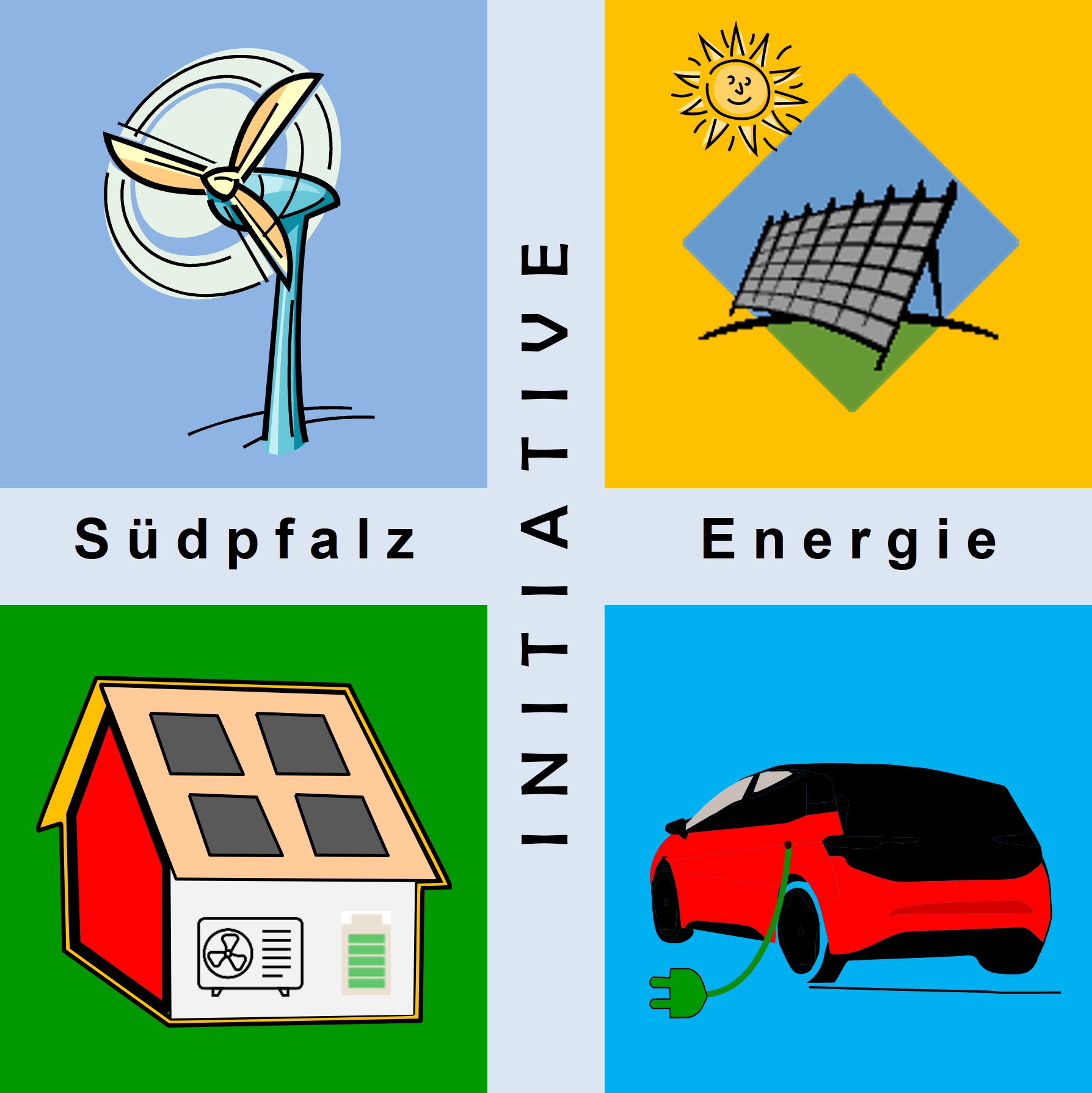 Klimaschutz - Energiewende 2.0Klimakrise: Ursachen, Auswirkungen und Ziele
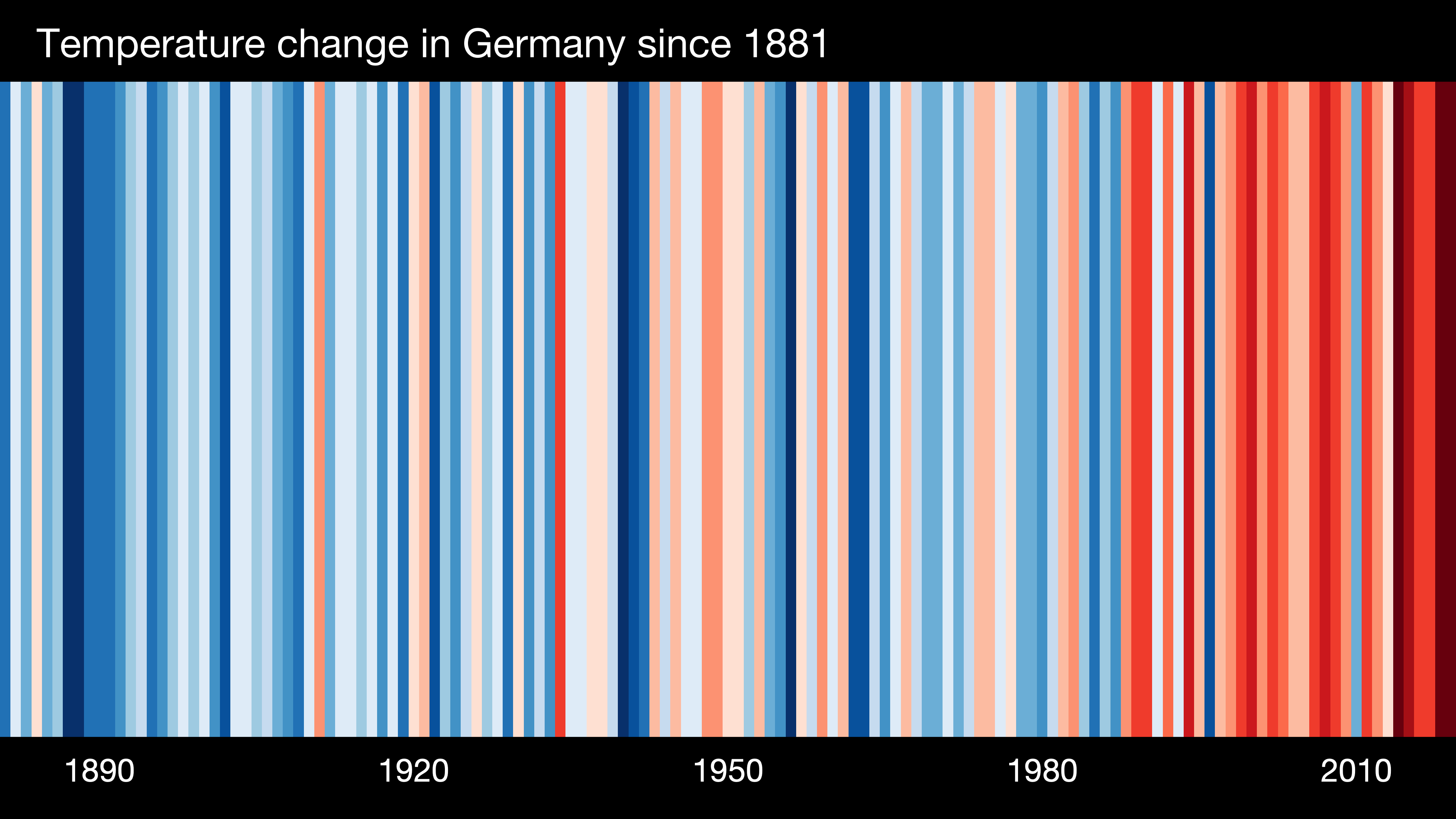 Stand FV09 vom 29.05.2023
Klimaschutz – Energiewende 2.0 | Klimakrise - Ziele | FV09    				                        	ISE e.V.
Agenda
Der Klimawandel ist sichtbar und spürbar
Ursachen der Klimakrise
Auswirkungen der Klimakrise
Entwicklung der Weltbevölkerung und des Weltbruttoinlandproduktes
Klimaschutz-Ziele
Fazit
Klimawandel ist weltweit, in Europa und auch bei uns!
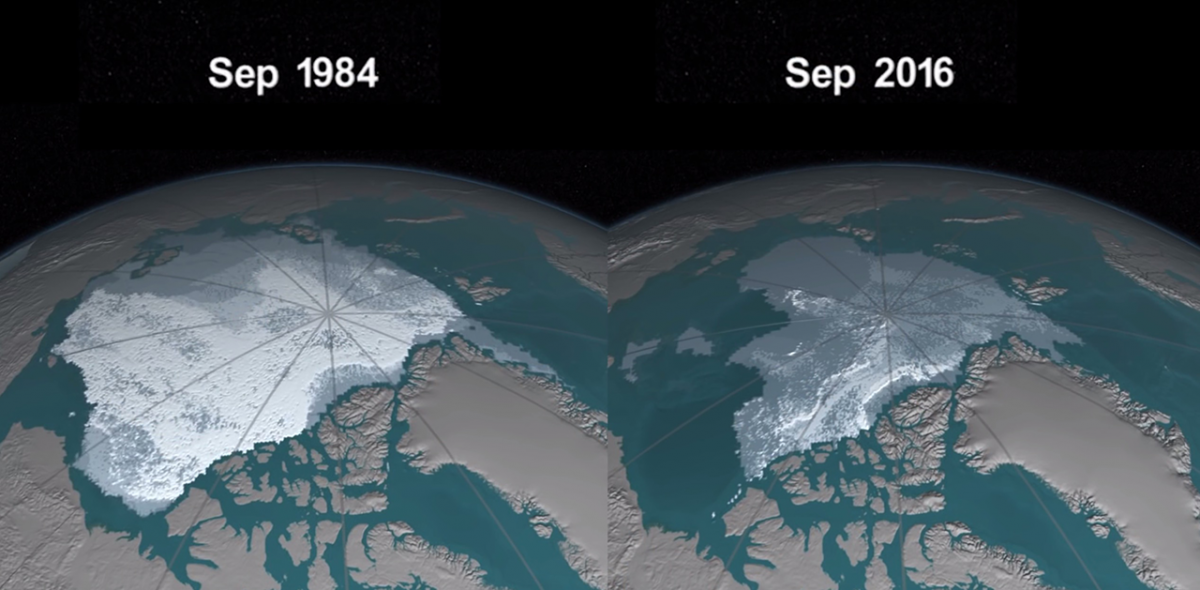 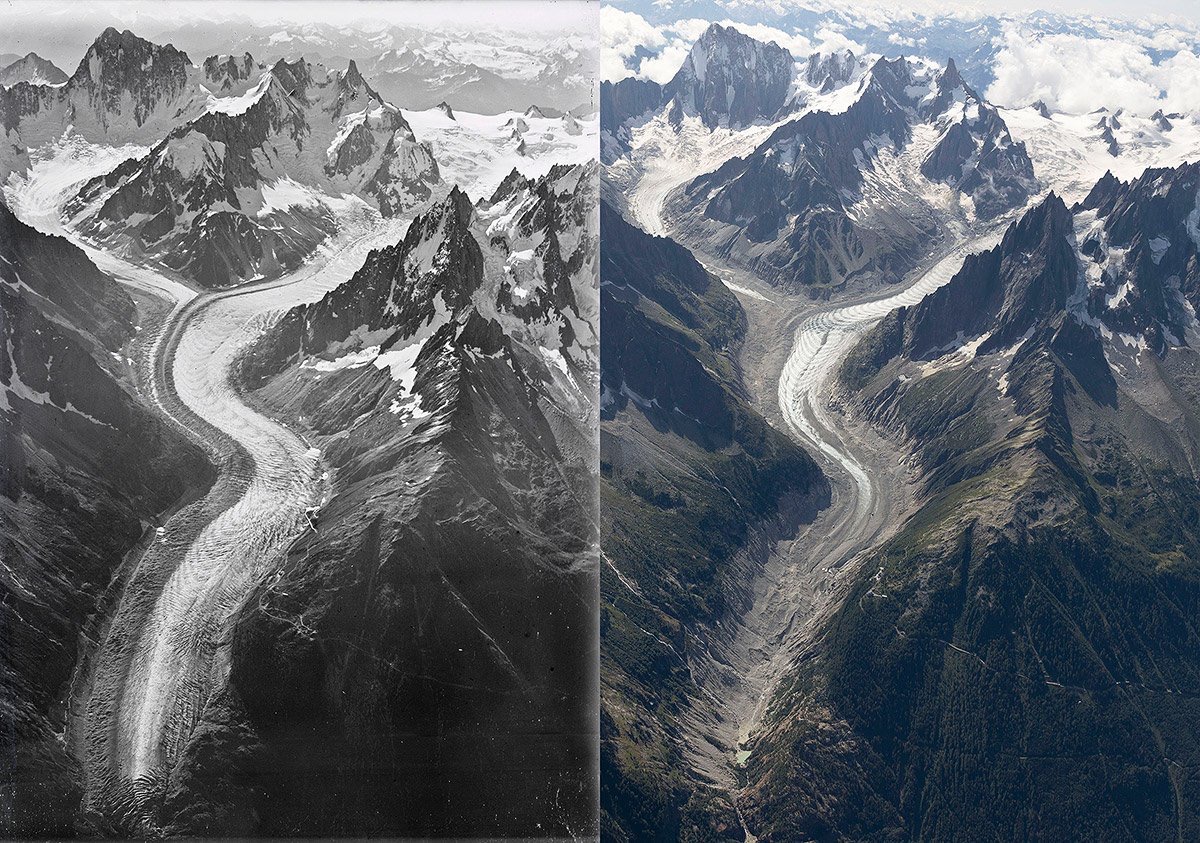 Mer-de Glace
am Montblanc
1919
2019
Unwetter mit Starkregen in Rheinland-Pfalz (Bilder 2017-2020)
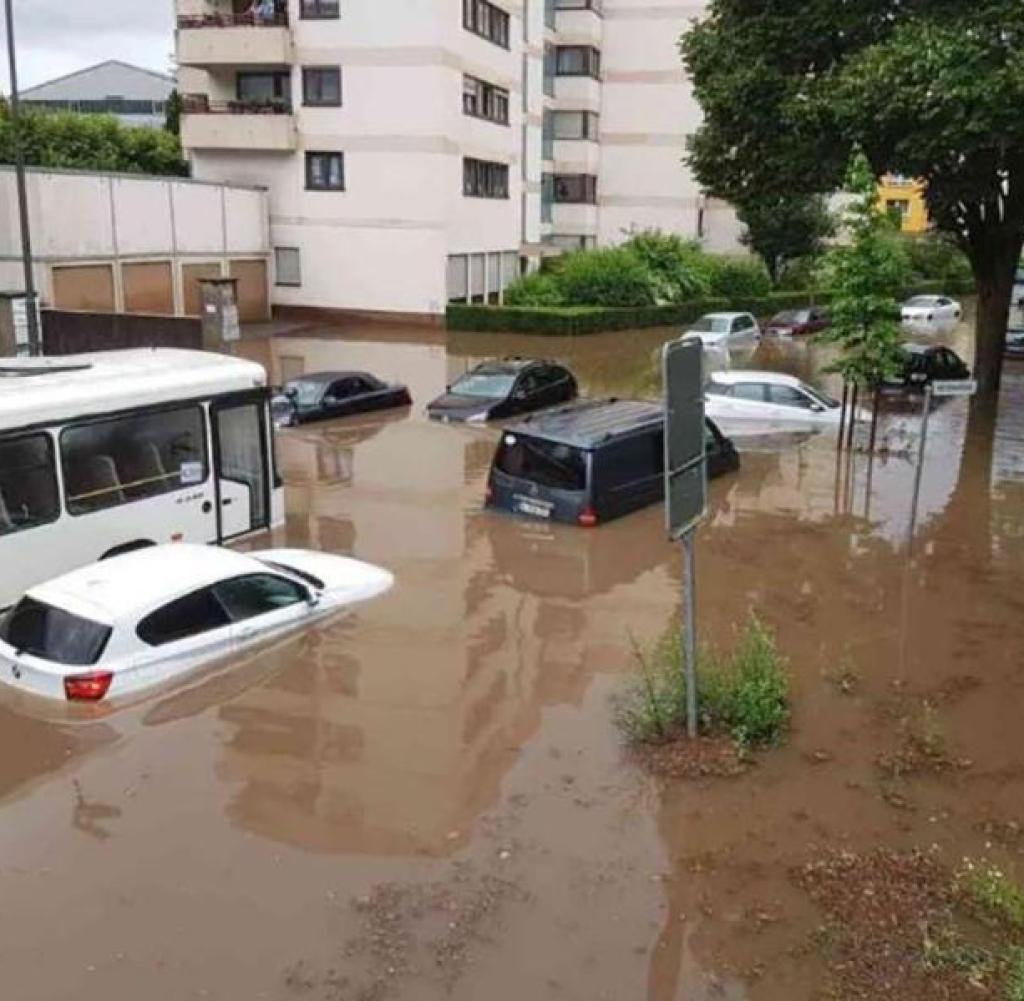 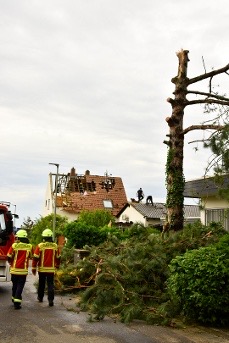 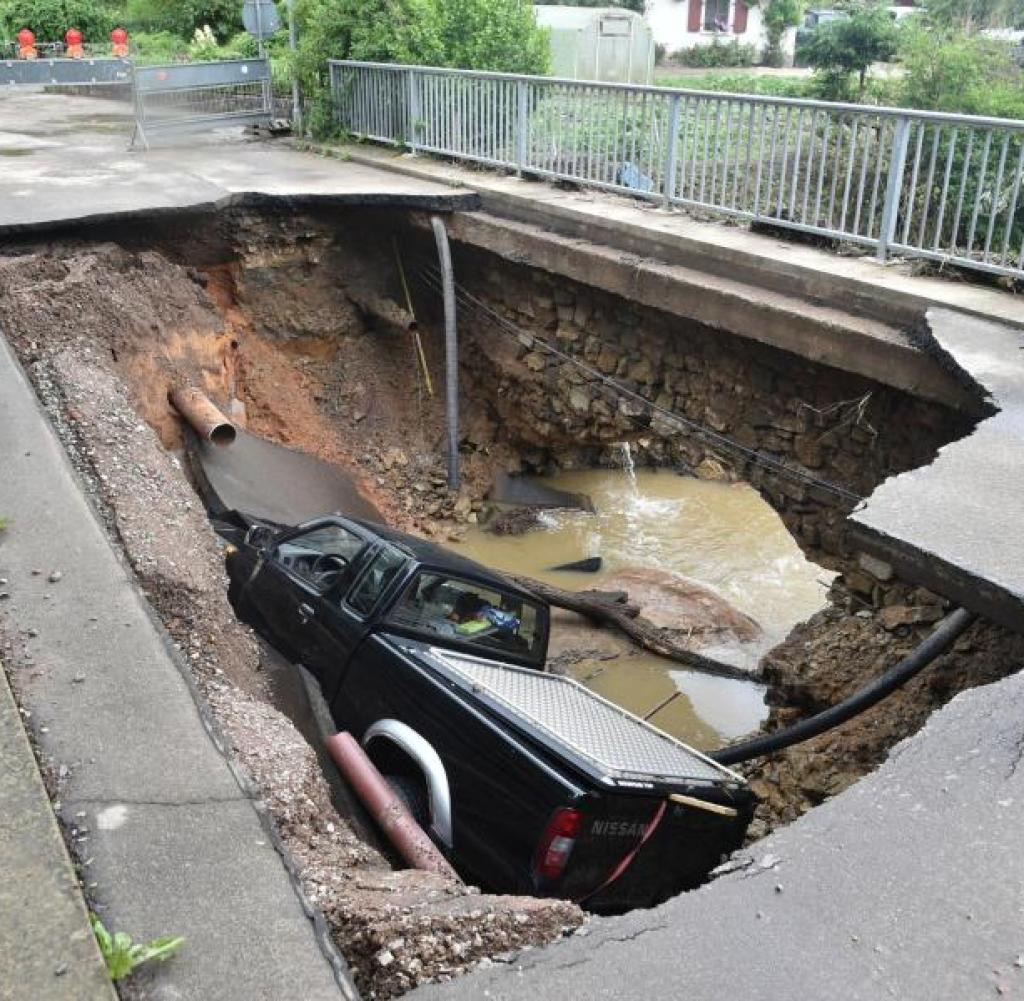 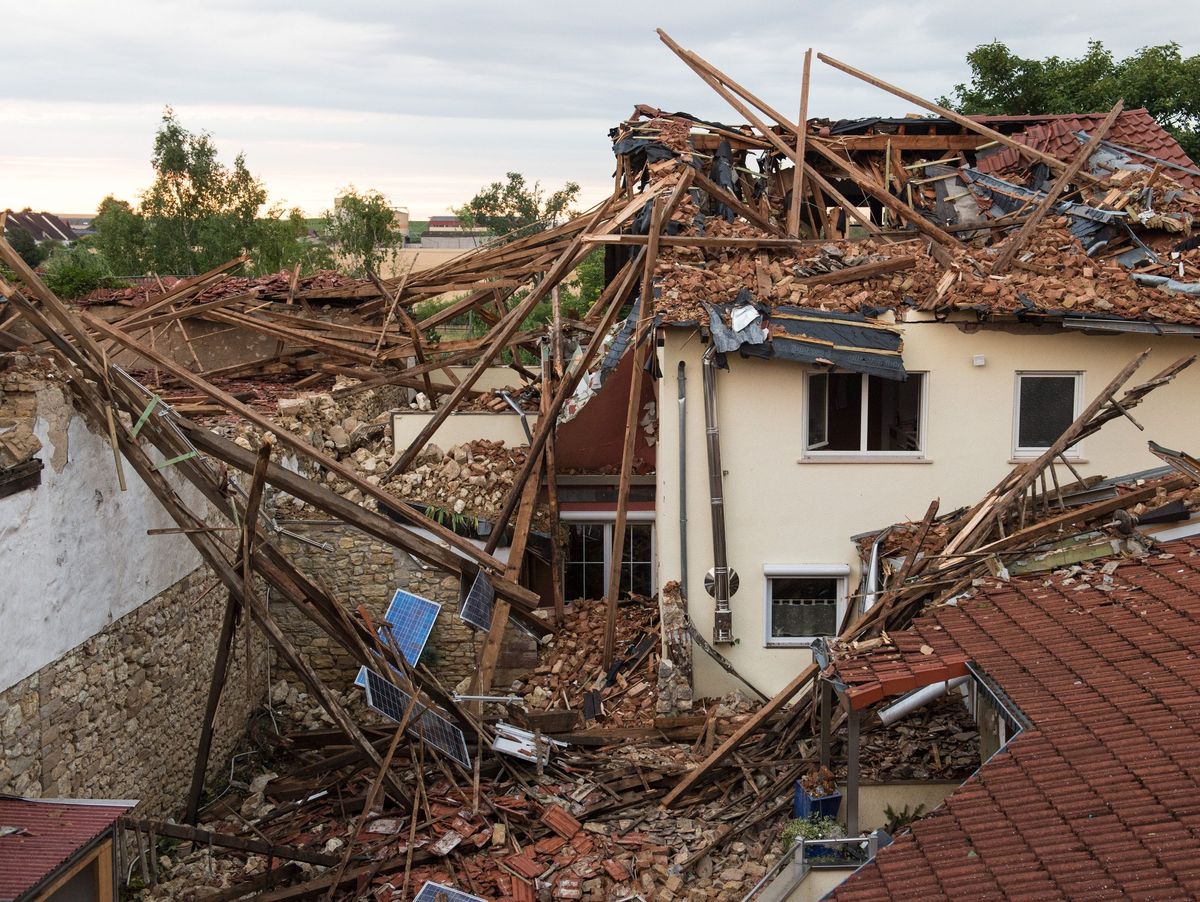 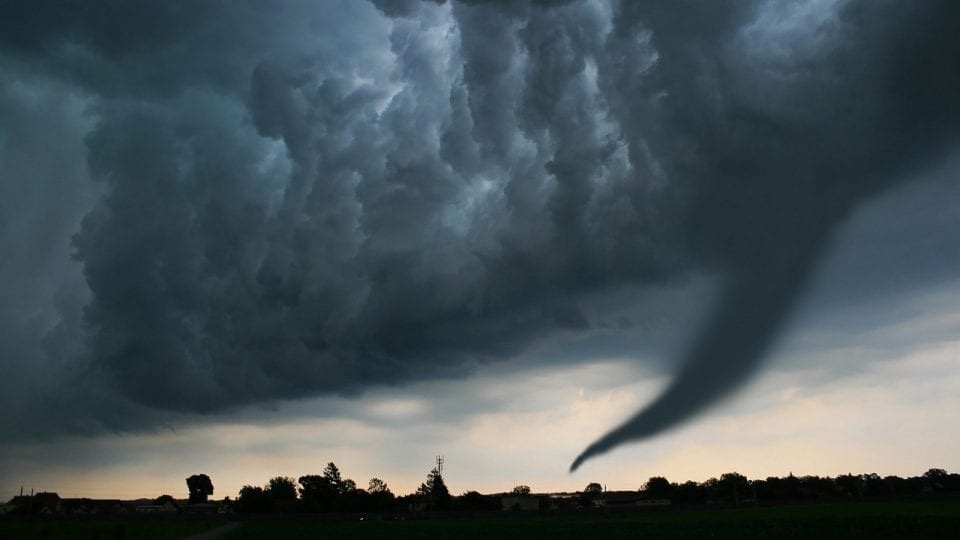 Dürreperioden, Waldbrände, Borkenkäfer in Rheinland-Pfalz
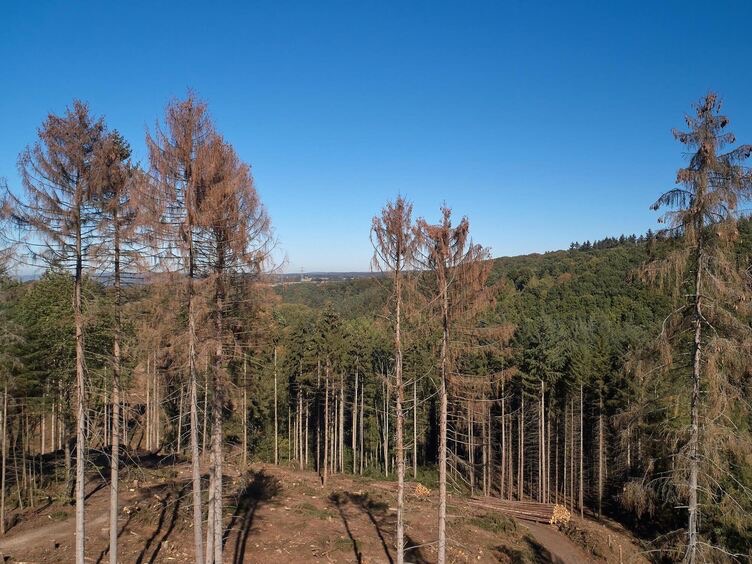 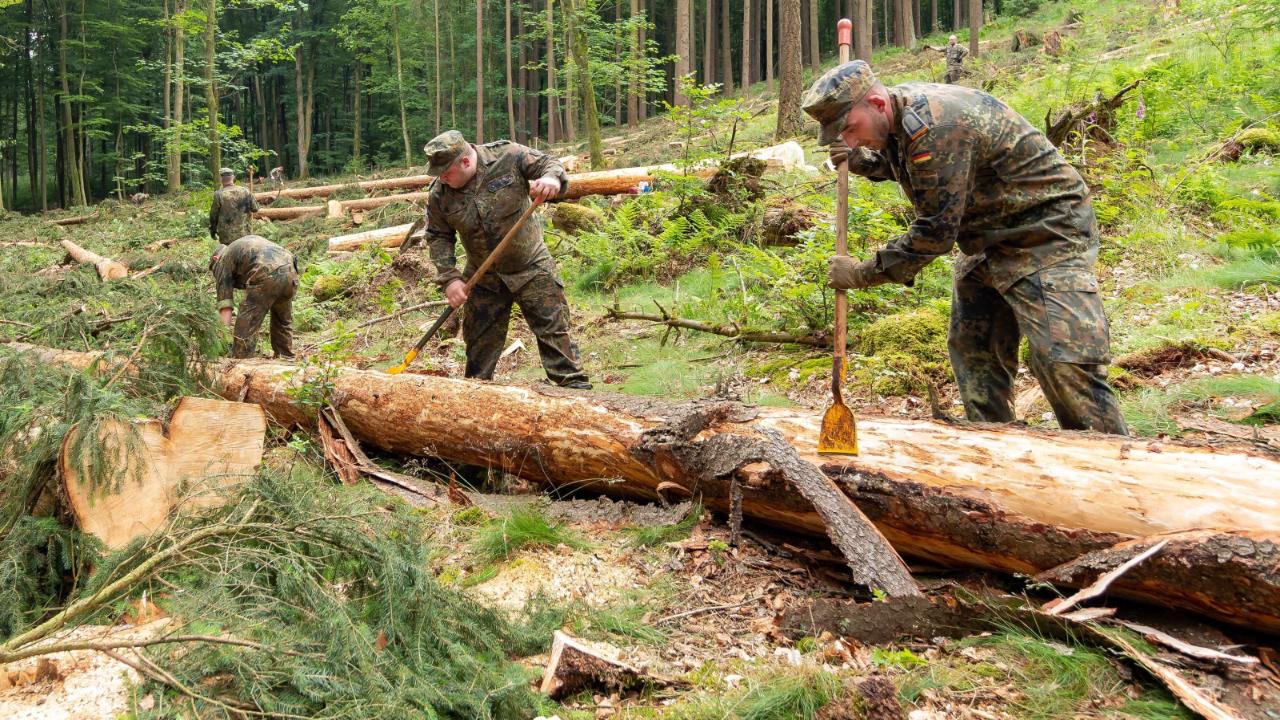 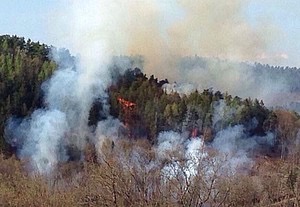 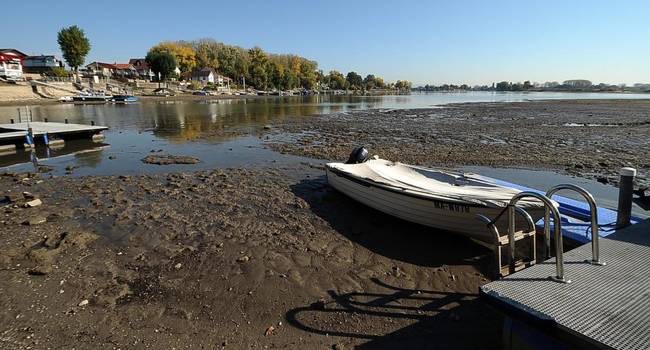 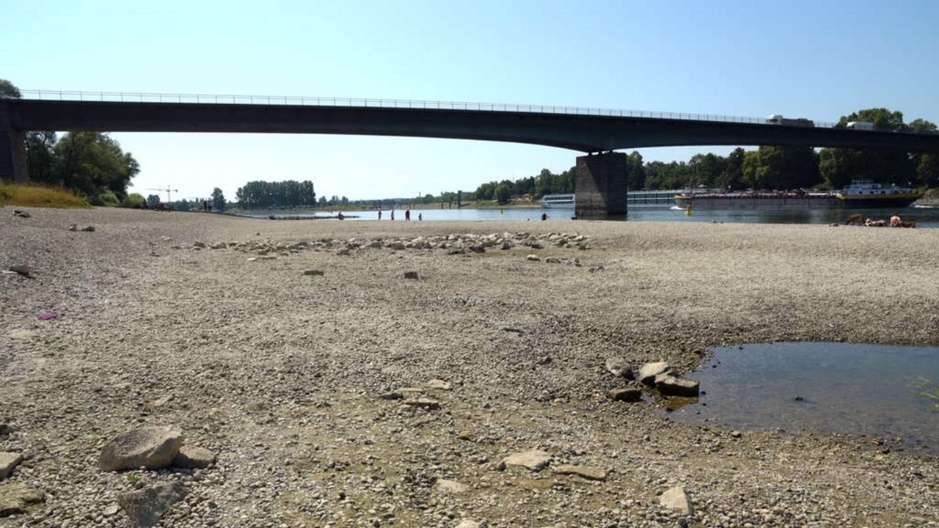 Ernteausfälle und sinkender Grundwasserspiegelin Rheinland-Pfalz
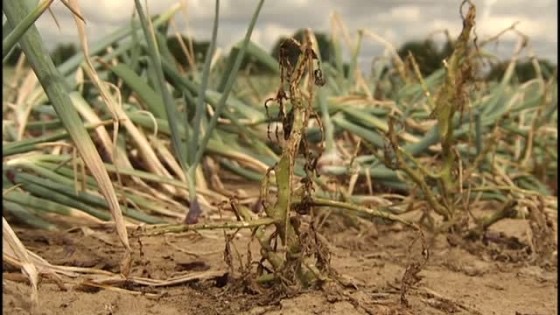 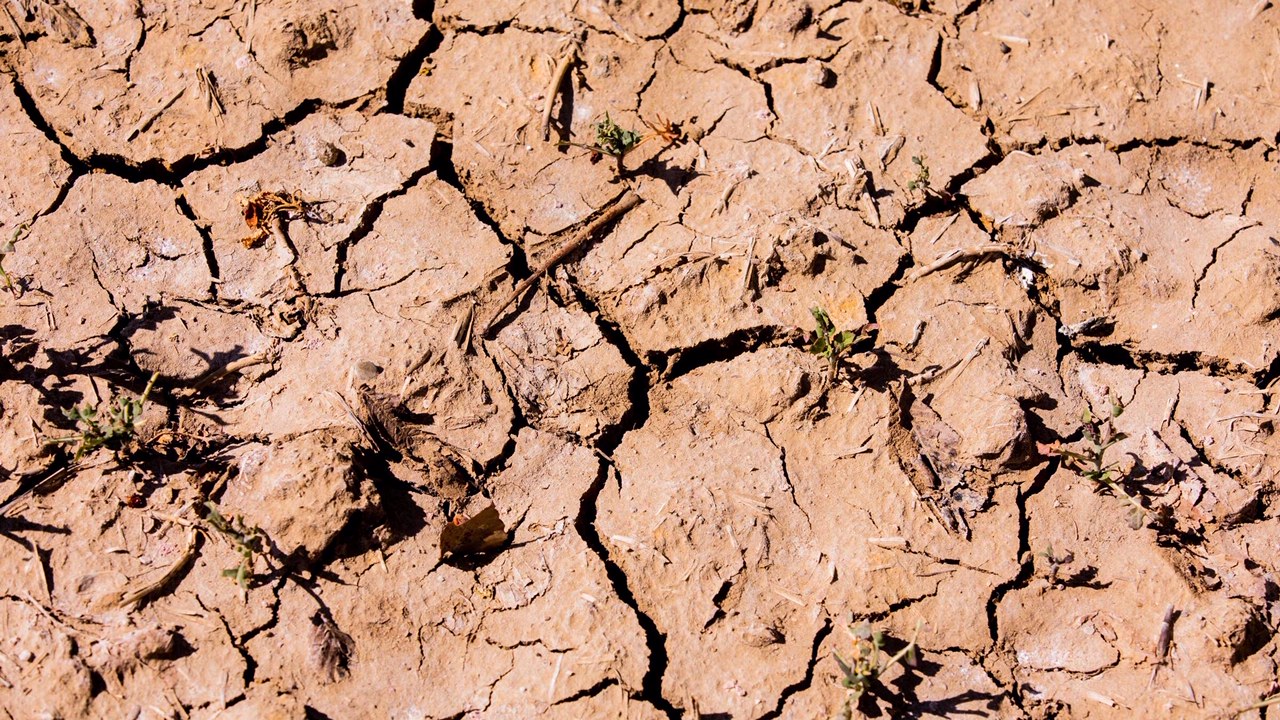 Hochwasserkatastrophe im Ahrtal 2021
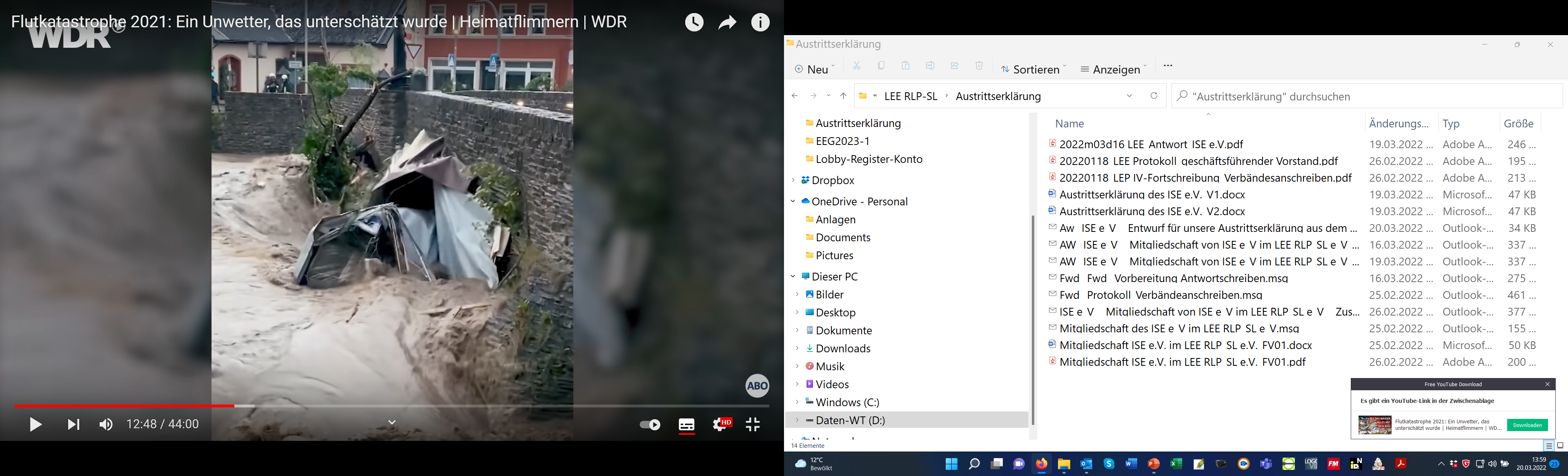 Ein Wohnwagen wurde durch die Brücke gedrückt
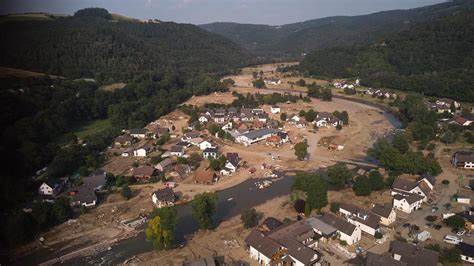 Die Katastrophe forderte 134 Todesopfer im Ahrtal!
Was hat CO2 mit dem Klimawandel zu tun?
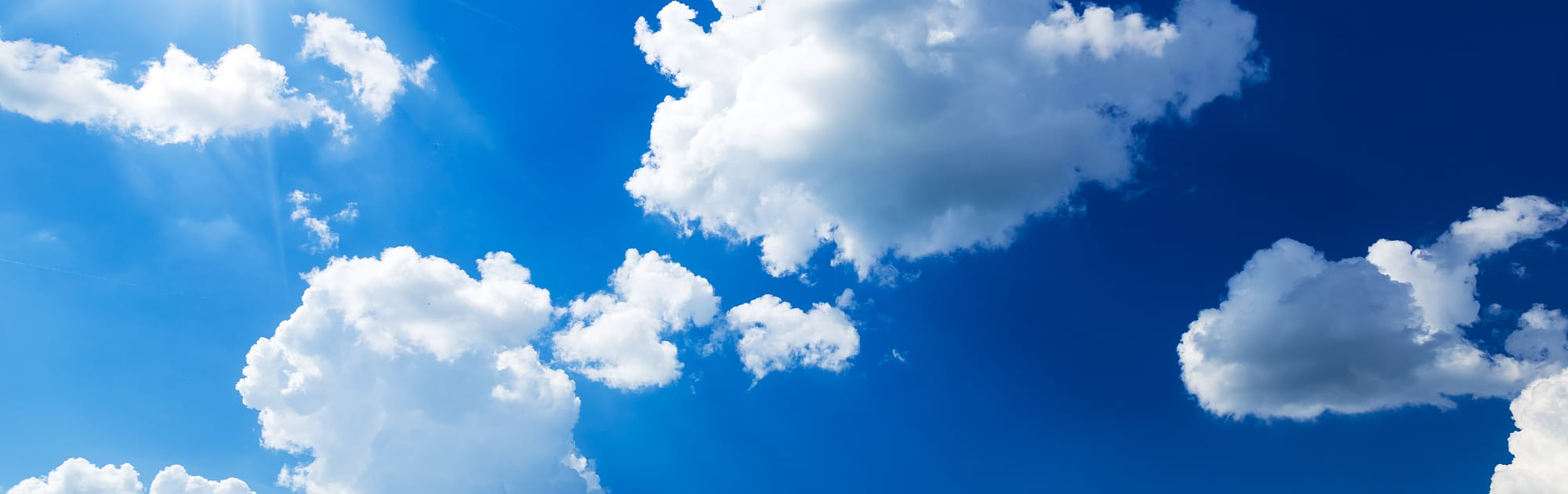 50 %
CO2-Mensch kumuliert
Strahlungsantrieb:2,3 W/m²  ∆ TM
15 °C
natürlicherTreibhaus-effekt
330 Gt
440 Gt
CO2-Natur
∆ TN: 33 K
41 Gt/a
-18°C
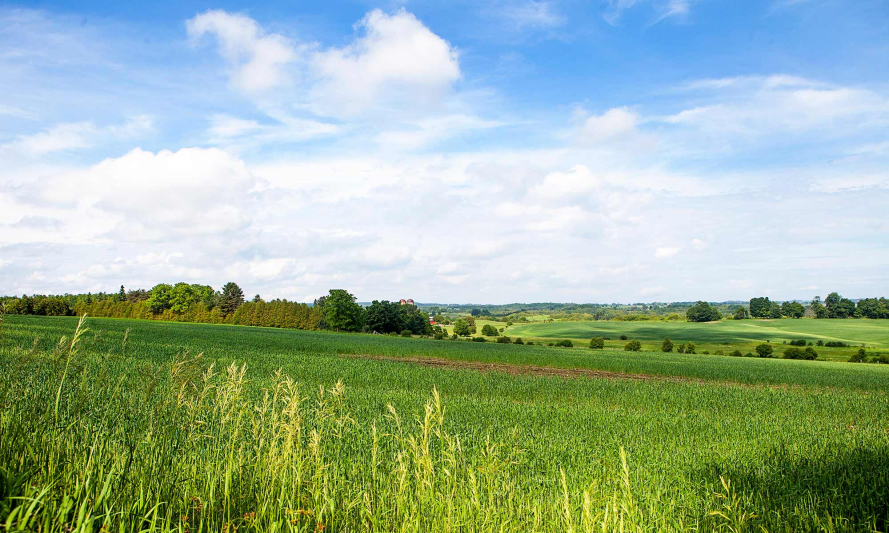 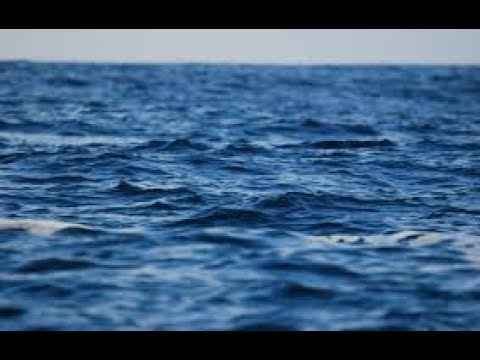 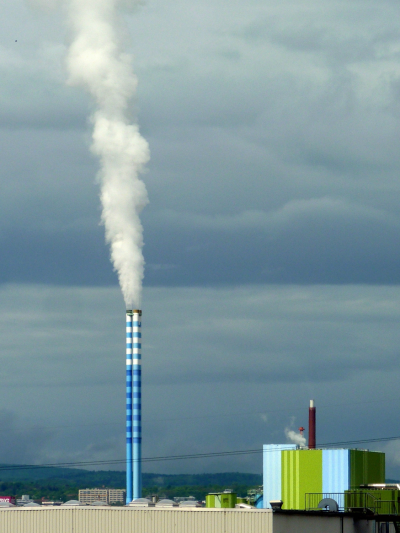 25 %
25 %
Terra X: CO2-Pysik, Harald Lesch
Quelle: Dr. Hans Schipper - Klimawandel: globale Ursache, regionale Folgen
WDR Doku: Klimawandel; Was die Wissenschaft wirklich weiß (und was nicht)
Mensch: zusätzlich CO2  ∆ TM > 1,5 K  Klima kippt  Erde wird unbewohnbar!
Was machen die Luft- und Treibhausgas-Moleküle?
Sonne
3- und mehratomige Moleküle
absorbieren/reflektieren die Infrarot-strahlung und heizen die Erde auf
2-atomige Moleküle lassen die
Infrarotstrahlung durch
kurzwellige Lichtstrahlung
Strahlungs-antrieb:2,3 W/m²
Treibhausgase
trockene Luft
∆ TM
C
O
H
H
O
O
C
O
N
N
N
N
O
O
H
H
H
H
Stickstoff
78 Vol.- %
Sauerstoff
21 Vol.- %
Kohlendioxid
0,04 Vol.-%
Lachgas

6 %
Methan

17 %
Wasserdampf
Der Treibhauseffekt wurde 1824 von Joseph Fourier entdeckt und 1896 von Svante Arrhenius erstmals quantitativ genauer beschrieben.
langwelligeInfrarotstrahlung
Quellen: IPCC,
Bundesumweltamt,ISE e.V.
66 %
Erde
Durch den Menschen verursachte Treibhausgase heizen die Erde auf!
Die Klimazonen verschieben sich!
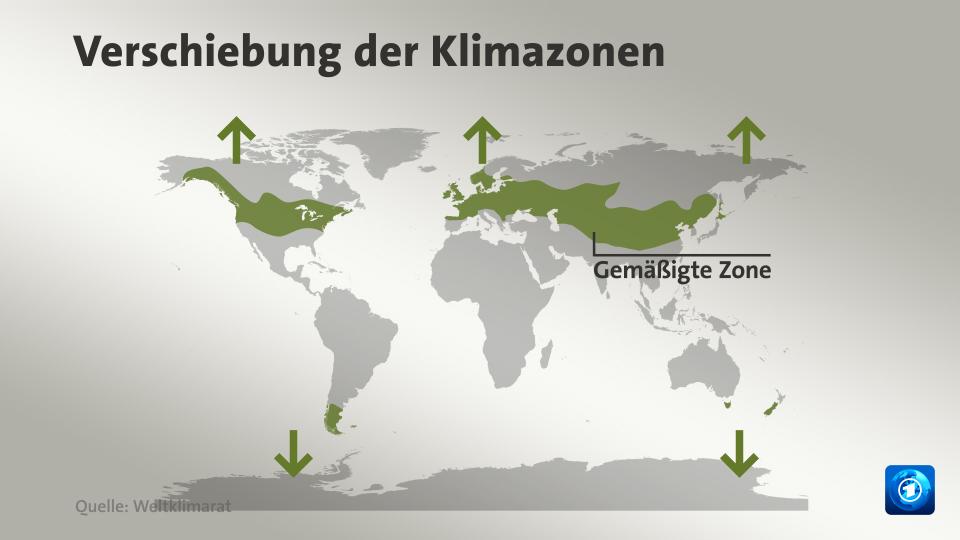 Quelle: IPCC-Bericht, 08.2019
Gibt es zukünftig Riesling nur noch aus Grönland?
Veränderter Jetstream-Verlauf verursacht große Wetterkapriolen!
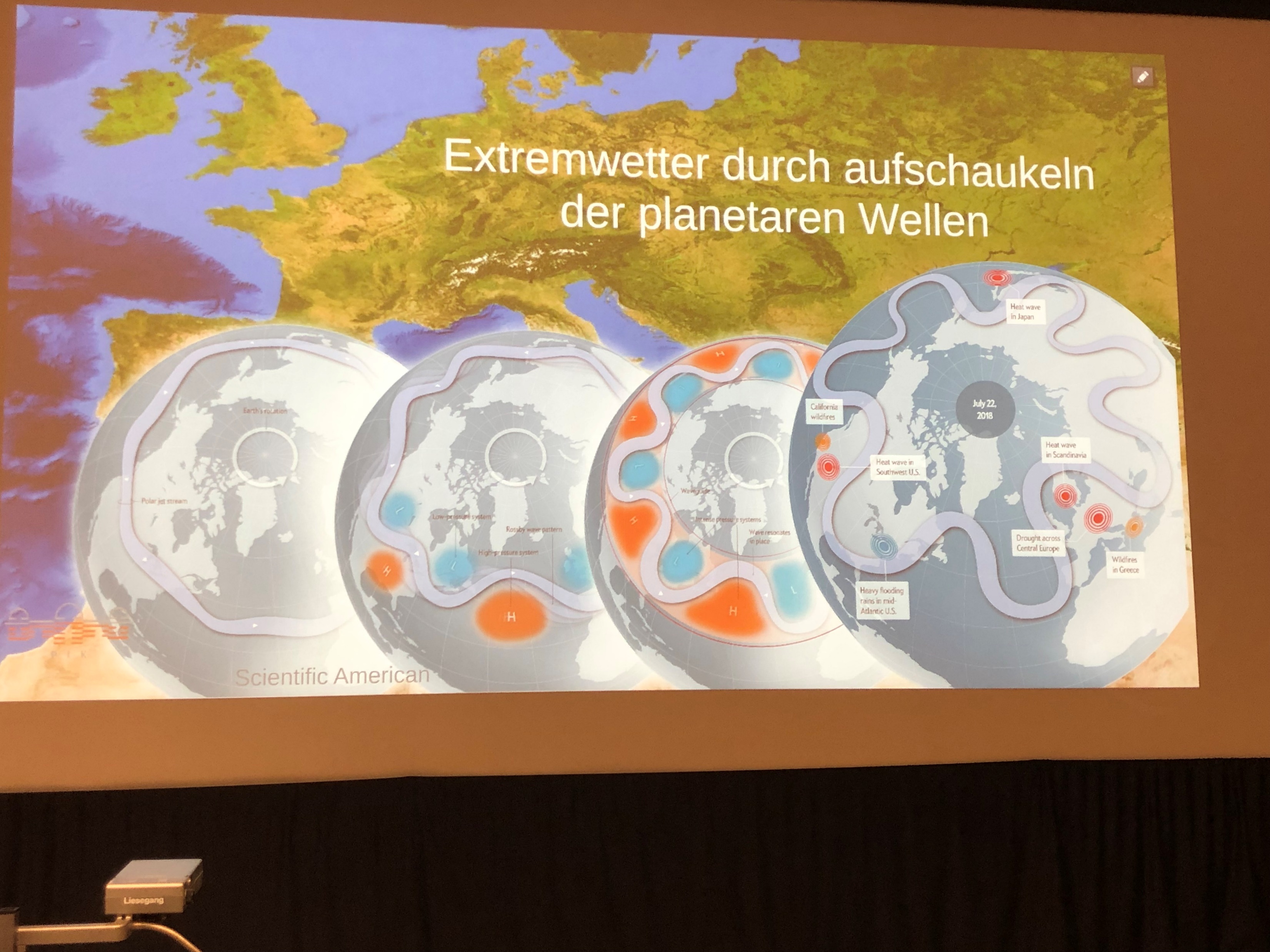 Quelle: Prof. Stefan Rahmstorf, Potsdam-Institut: Vortrag 20.03.2019
Jetstream mäandriert  langanhaltende Tiefs und Hochs!
Wie groß ist der CO2-Anstieg?
Bericht der WMO  vom 23.11.2020:     411,3 ppm
Quelle: WMO
CO2-global ist um ca. 46,8 % ggü. Beginn der Industrialisierung (1850: 280 ppm) gestiegen!
Wo wird der CO2-Anstieg gemessen?
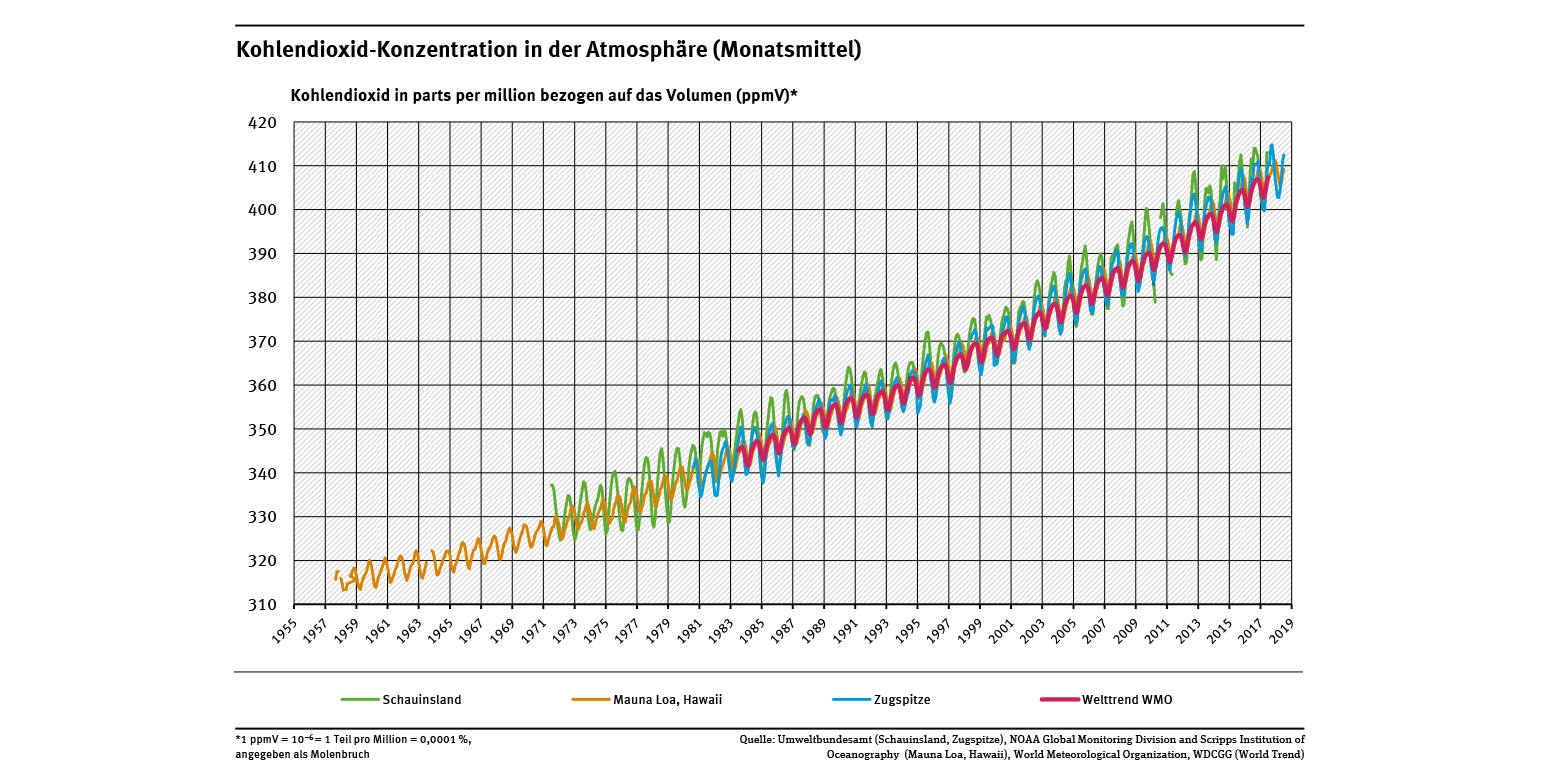 Quelle: Bundesumweltamt
Der CO2-Anstieg wird weltweit gemessen und hat den gleichen Verlauf!
Starker Temperaturanstieg auch  in Deutschland!Der Klimawandel wird zur Klimakrise!
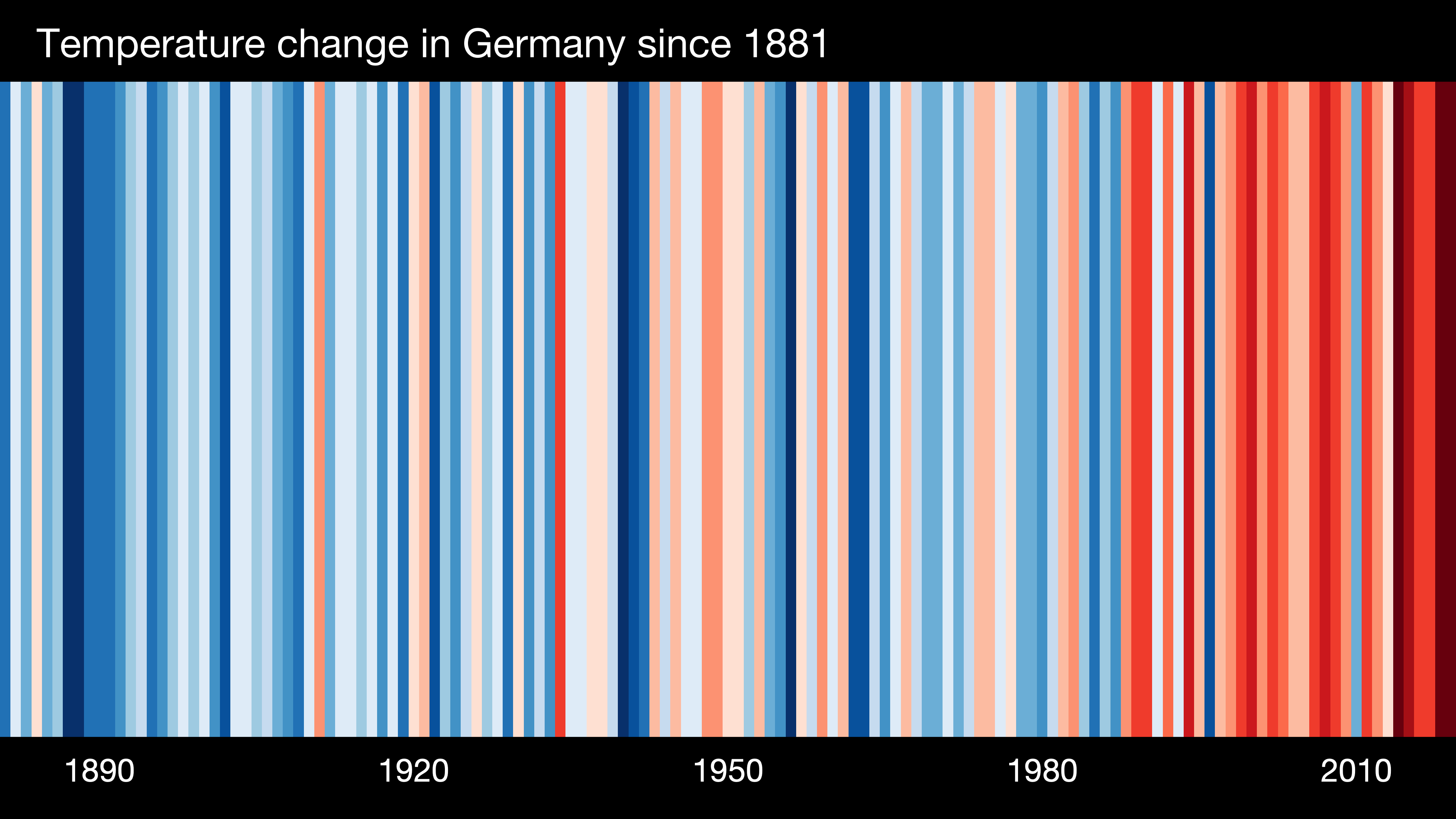 © Ed Hawkins (University of Reading)
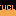 Zusammenhang zwischen CO2- und Temperaturanstieg,trotz vieler Klimakonferenzen gibt es keine Trendumkehr!
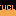 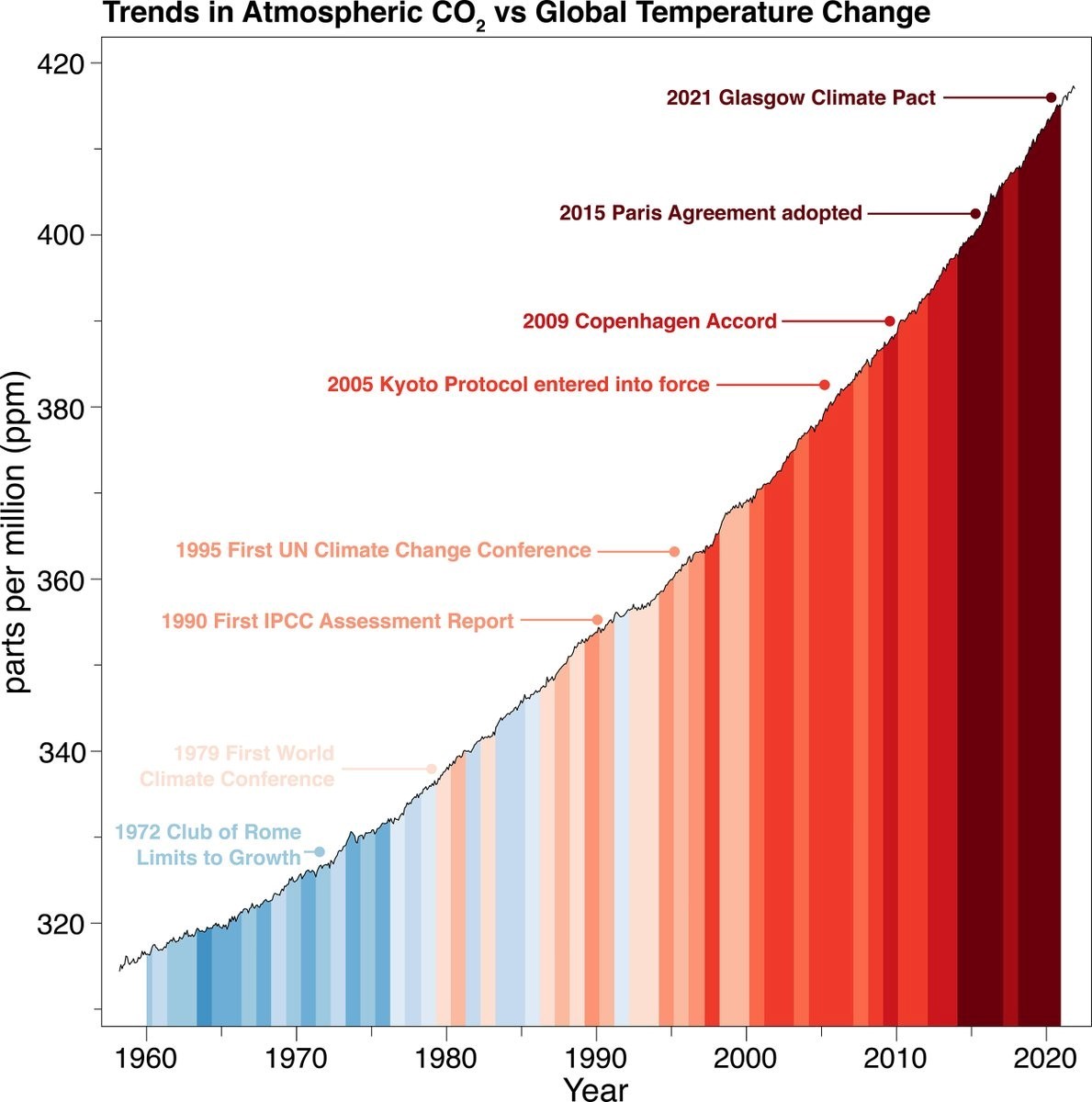 Quelle: Professor Mark Maslin,            University College London
„Diese Grafik zeigt das komplette Scheitern der Weltgemeinschaft!“, so Hans-Josef Fell
Globale Erderwärmung
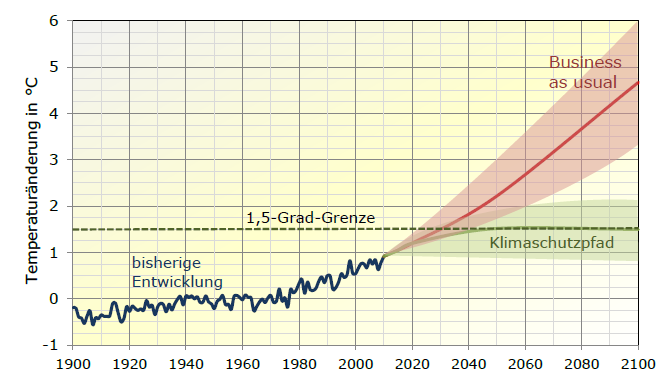 Quelle: Studie Prof. Dr. Volker Quaschning, Hochschule für Technik und Wirtschaft in Berlin
Quo vadis Erde?
Treibhausgas-Emissionen in D
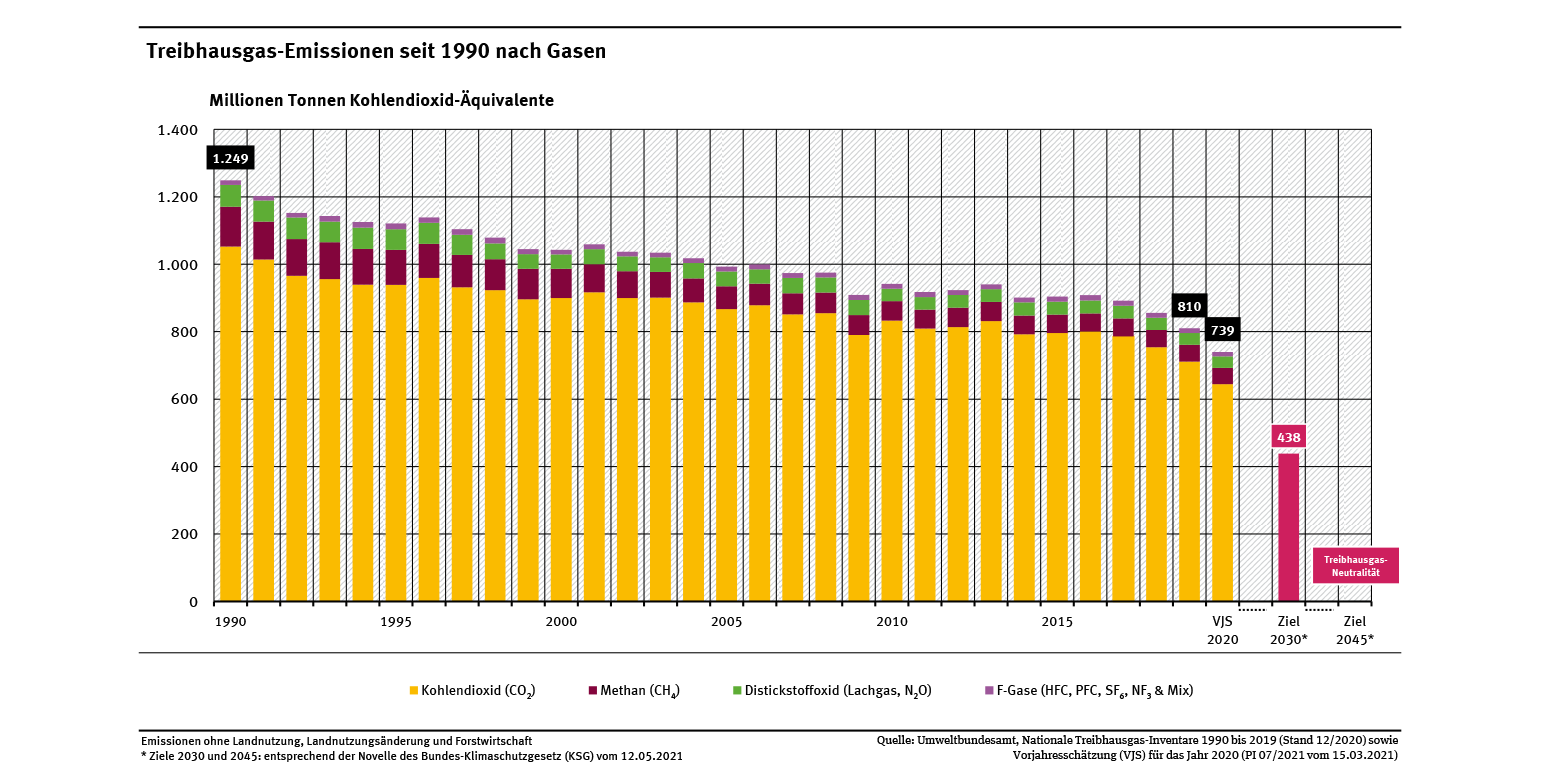 Quelle: Bundesumweltamt.
Die Reduzierung der Treibhausgas-!Emissionen ist viel zu gering!
Treibhausgas-Ausstoß in Deutschland nach Sektoren
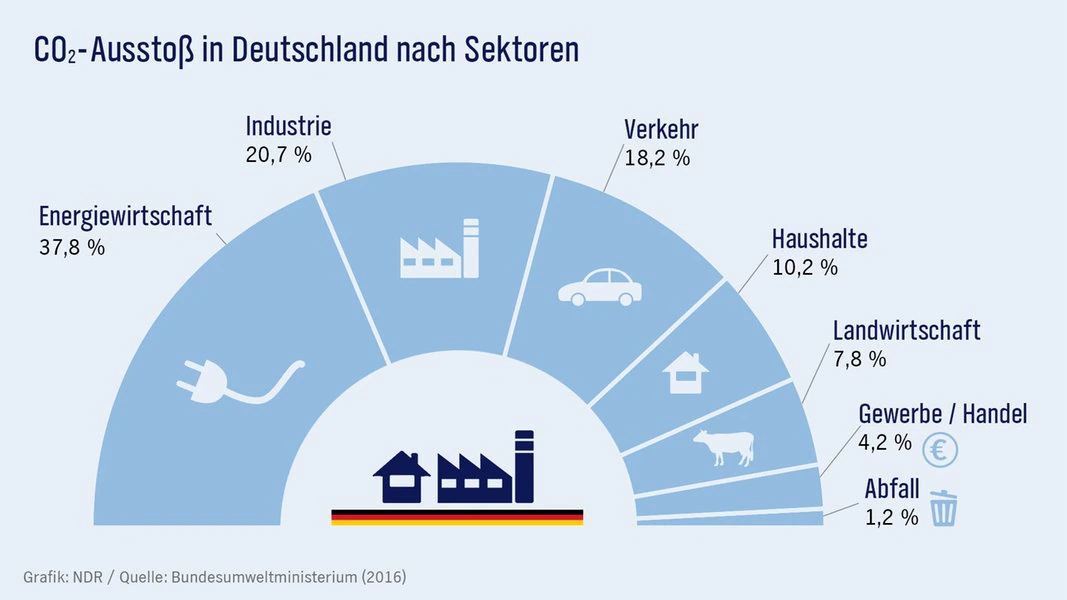 Die Energiewirtschaft liegt bei den Emissionen mit Abstand vorne!
Treibhausgas-Ausstoß eines deutschen Durchschnittsbürgers
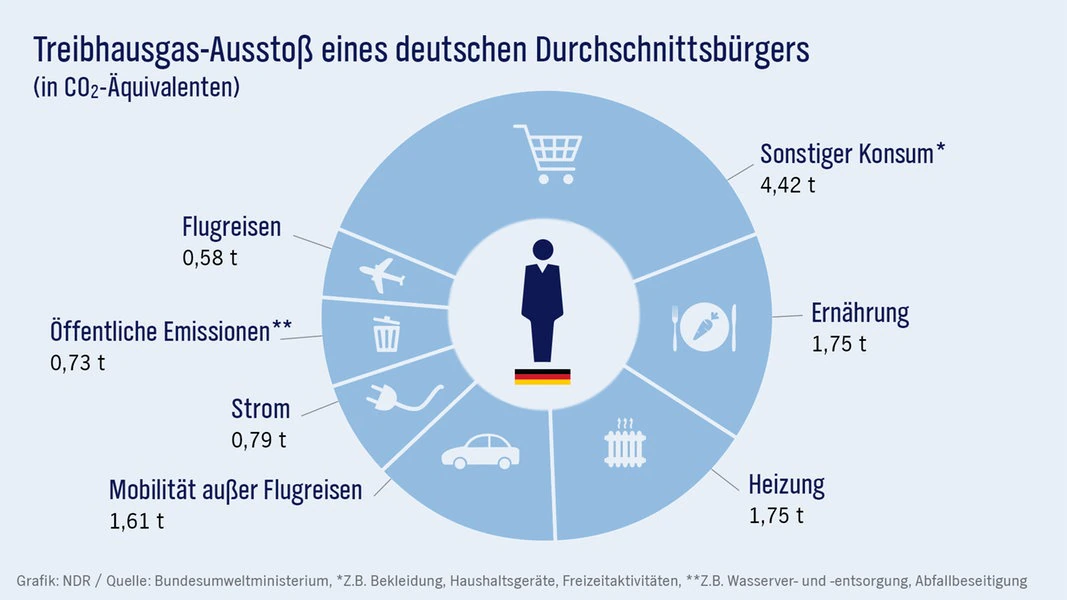 (2016)
Jeder von uns hat seinen Rucksack zu tragen!
Wo entstehen Emissionen heute (2017)?
Quelle: Handbuch Klimaschutz.
890 Mio t  CO2-Äquivalente
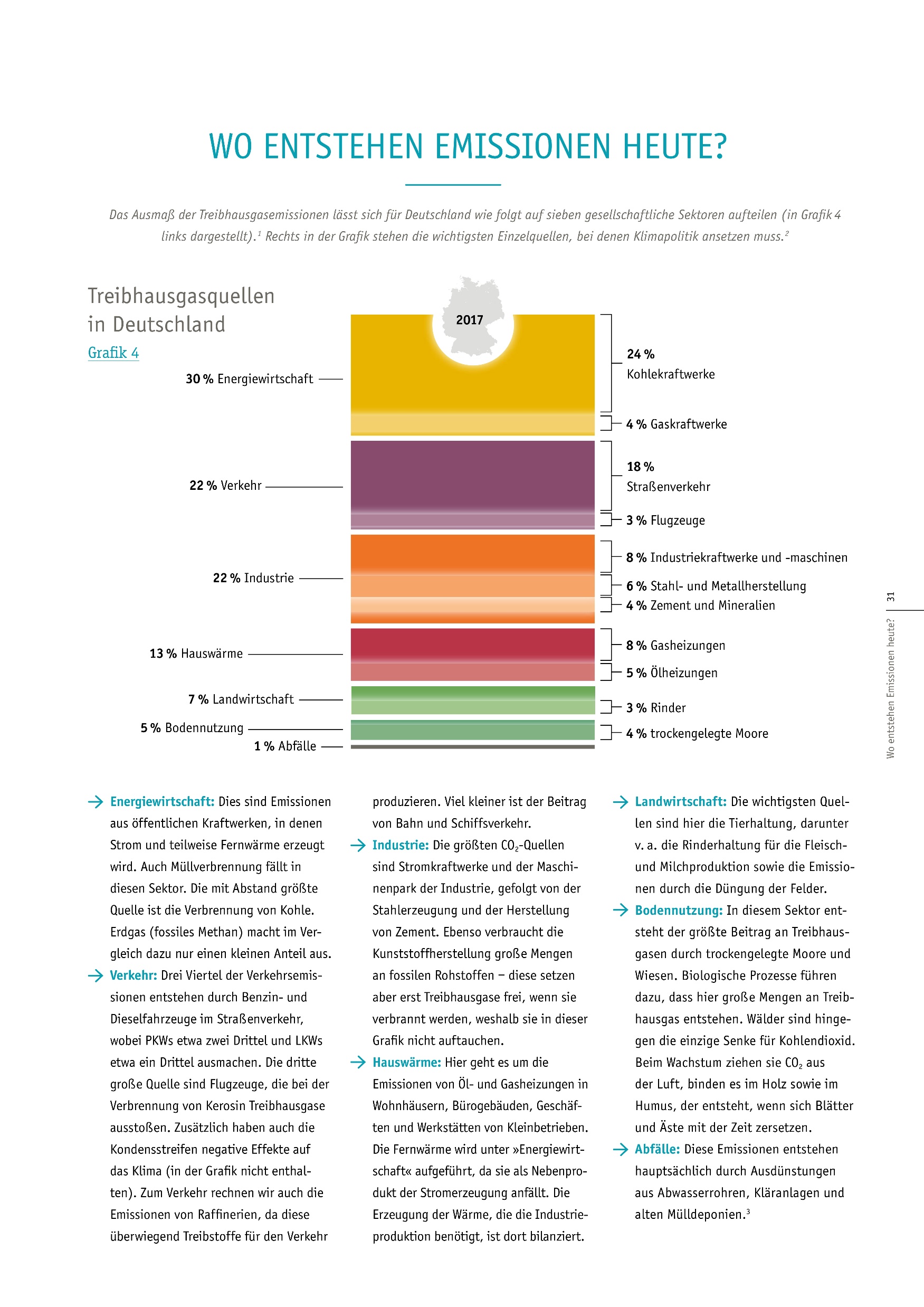 87%
Mit der Energiewende werden fast 90% der Treibhausgas-Emissionen eliminiert!
Welcher Schaden entsteht durch die Klimakrise?
Bundesumweltamt: „So haben allein die deutschen Treibhausgas-Emissionen im Jahr 2016 Umweltkosten in Höhe von 164 Mrd. € verursacht (Methodenkonvention 3.0).“
180€/t CO2
164 Mrd. €
Schäden bei
Gesundheit durch Hitze etc.
Gebäuden und Infrastrukturdurch Starkregen und Orkane
Landwirtschaft durch Dürre und Unwetter
etc.
Quelle: Bundesumweltamt, ISE e.V.
Sehr großer volkswirtschaftlicher Schaden, der nur zum Teil in öffentlichen Haushalt steht!
„Billion Dollar Disasters“
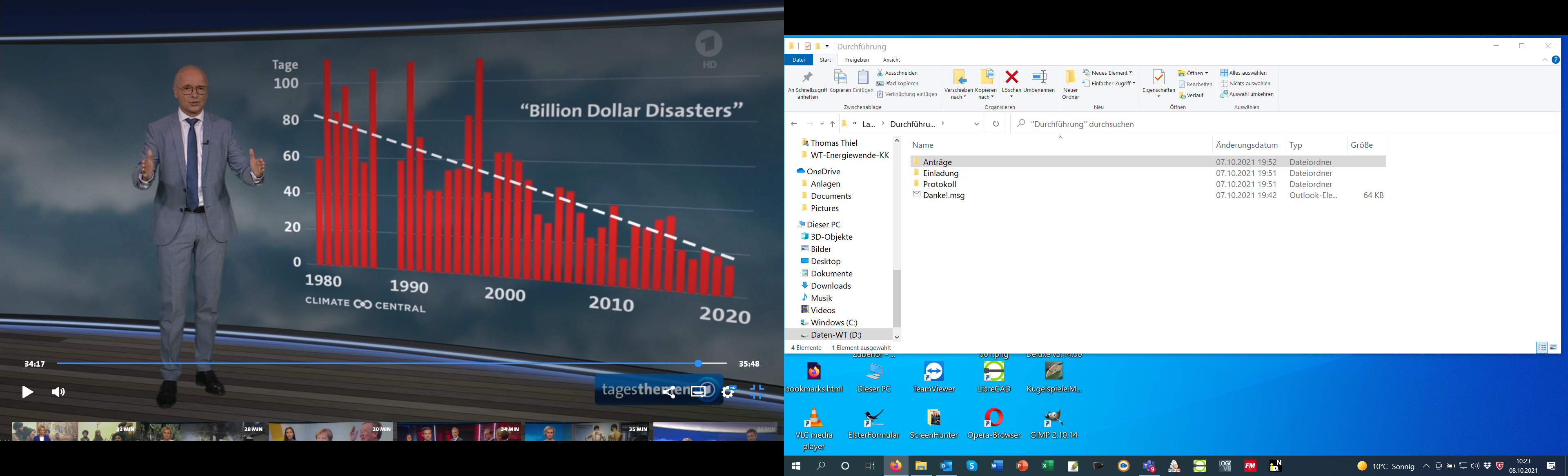 Quelle: Climate Central, 2021, Tagesthemen, Wetter 06.10.2021
Mittlerer Abstand zwischen 2 Naturkatastrophen > 1 Mrd. $ fällt und liegt in 2021 bei 18 Tagen!
Was passiert, wenn es so weiter geht und es immer wärmer wird?   klimatische Kipp-Punkte
-    Schmelzen des Grönländischen Eisschildes 
	 Anstieg des Meeresspiegels
Schmelzen des polaren Eises und der Gletscher 
	 Verringerung der Lichtreflexion
Auftauen des Permafrostbodens 
	 Steigerung von Methan und CO2
Störung der ozeanischen Zirkulation im Nordatlantik 
	 Änderung Golf-Strom
Versauerung der Ozeane 
	 weniger CO2-Aufnahme
[Speaker Notes: Wenn der Permafrost durch höher Temperaturen auftaut, entweicht Methan und CO2  dadurch steigt die Temperatur  Mittkopplungseffekt wie bei der Tonverstärkung wenn der Tontechniker keinen guten Job macht!]
Klimaschutzziele von ParisÜbereinkommen vom 12. Dezember 2015
Das Ziel des Übereinkommens ist in Artikel 2 „Verbesserung der Umsetzung“ des UNFCCC wie folgt geregelt:
 
(a) Begrenzung des Anstiegs der globalen Durchschnittstemperatur auf deutlich unter 2 °C über dem vorindustriellen Niveau; Anstrengungen, um den Temperaturanstieg auf 1,5 °C über dem vorindustriellen Niveau zu begrenzen. Dadurch sollen die Risiken und Auswirkungen des Klimawandels deutlich reduziert werden;
(b) Erhöhung der Fähigkeit, sich an die nachteiligen Auswirkungen des Klimawandels anzupassen, Förderung der Widerstandsfähigkeit gegenüber Klimaänderungen sowie Förderung einer Entwicklung, die mit geringen Treibhausgasemissionen einhergeht und zugleich die Nahrungsmittelproduktion nicht bedroht;
(c) Vereinbarkeit der Finanzströme mit einem Weg hin zu niedrigen Treibhausgasemissionen und klimaresistenter Entwicklung
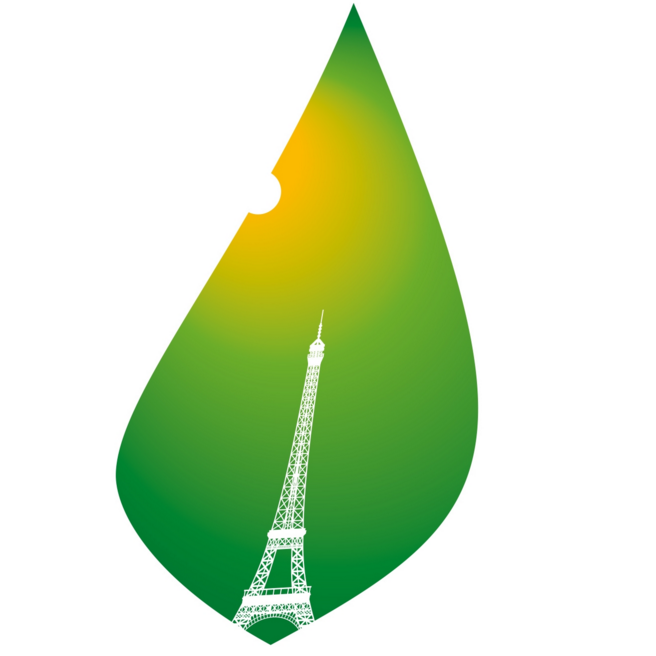 Am 12.12.2015 haben 195 Länder das Klimaschutz-Übereinkommen unterschrieben – ein Meilenstein in der Menschheitsgeschichte!
Wie lange haben wir Zeit bis zur Klimaneutralität?
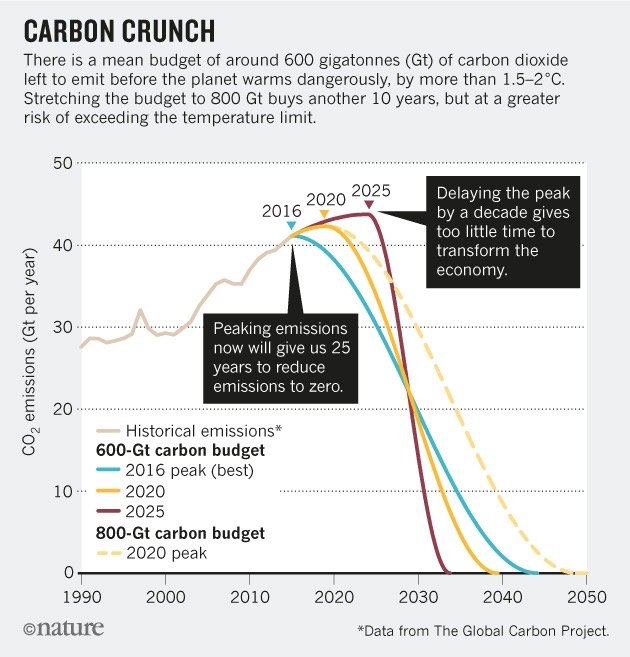 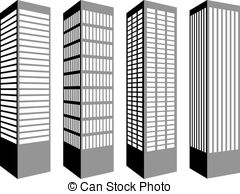 noch ist 
nichts
passiert!
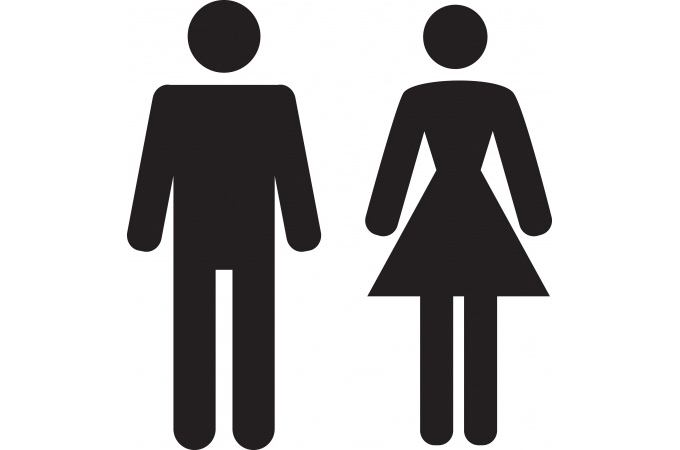 Klimaschutz/Energiewende
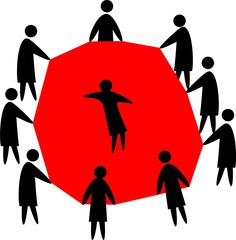 Quelle: nature, ISE e.V.
Wir haben keine Wahl mehr! 2040 muss Schluss sein mit fossil!
Das CO2-Budget von D wird schon 2040 überschritten!
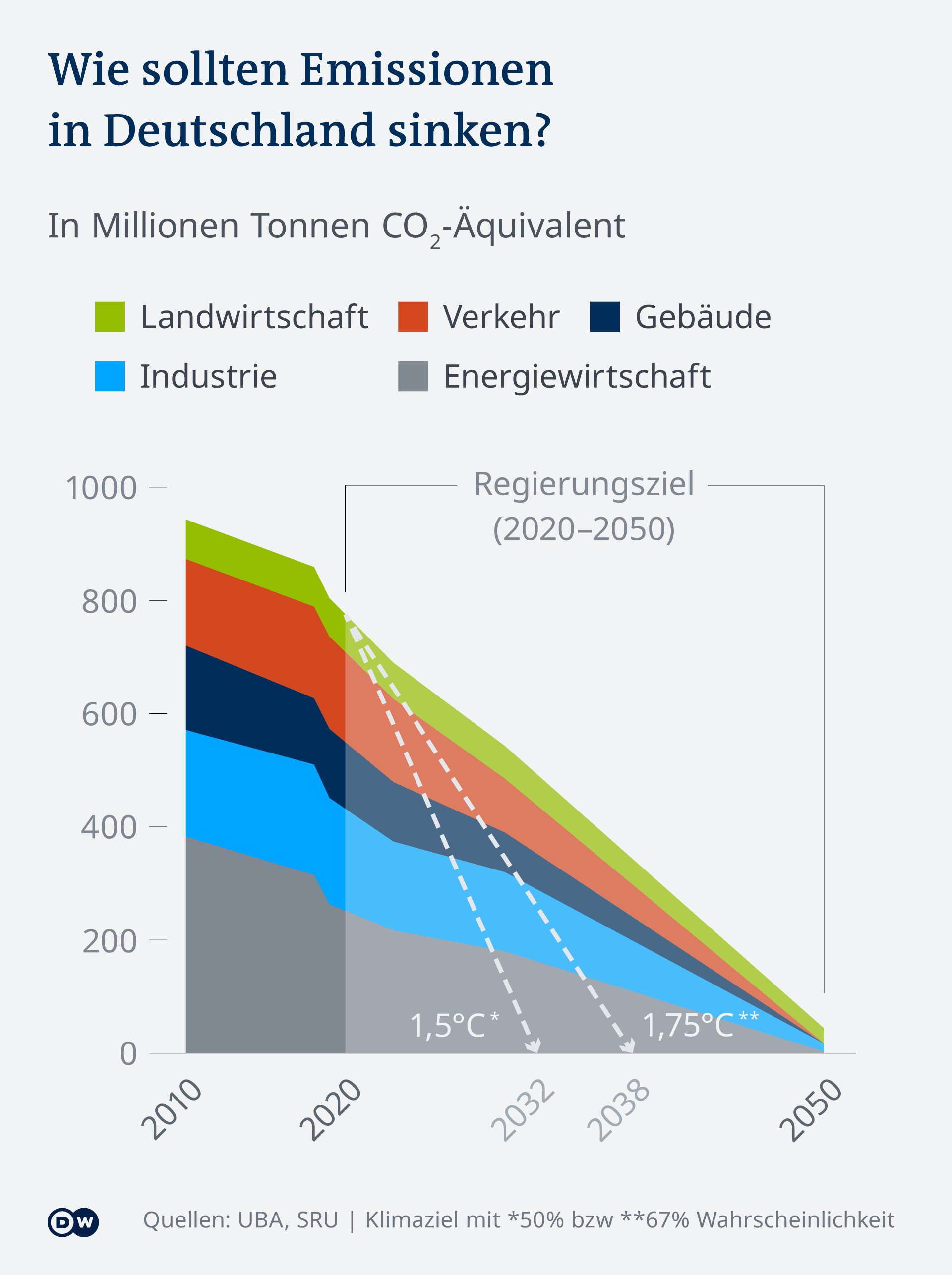 Sachverständigenrat der Bundesregierungfür Umweltfragen (SRU)
Umweltgutachten 2020
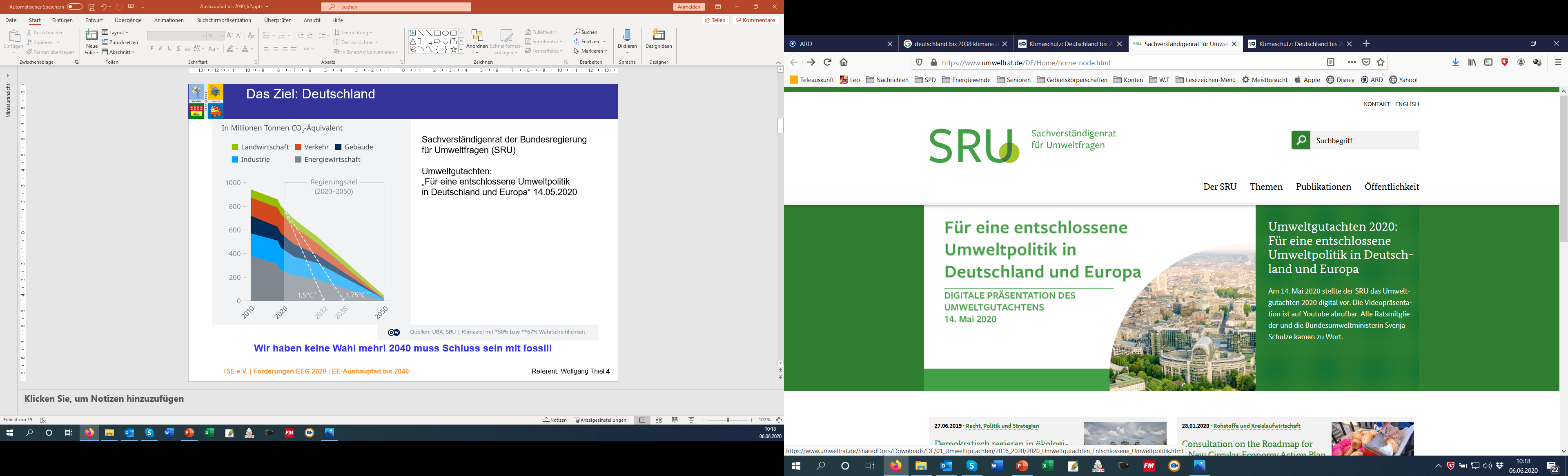 „Deutschland hat sein CO2-Budget von6,7 Mrd. Tonnen schon 2038 verbraucht“
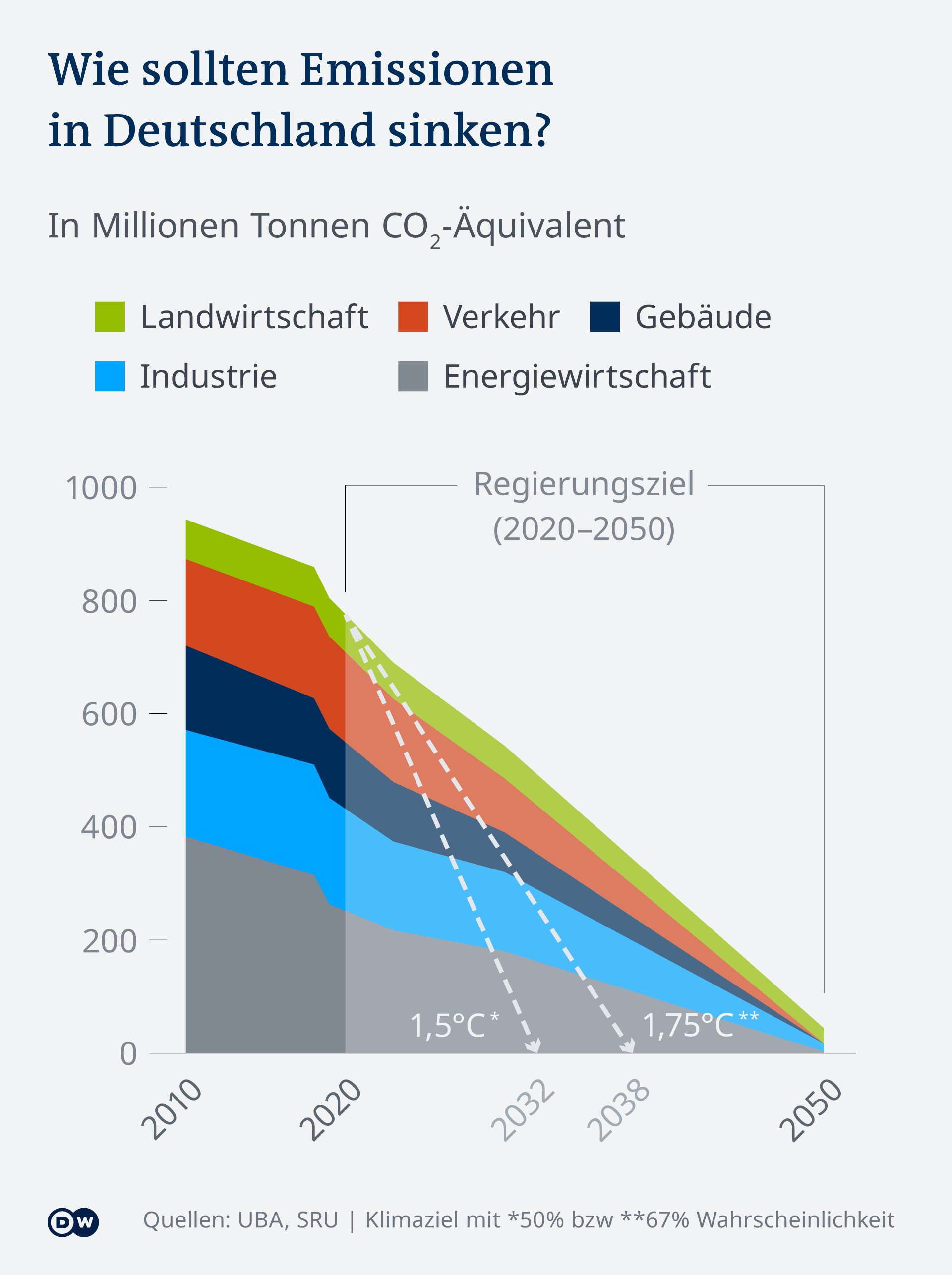 Jetzt muss was passieren!!!
Weltentwicklungen (1)Entwicklung der Weltbevölkerung
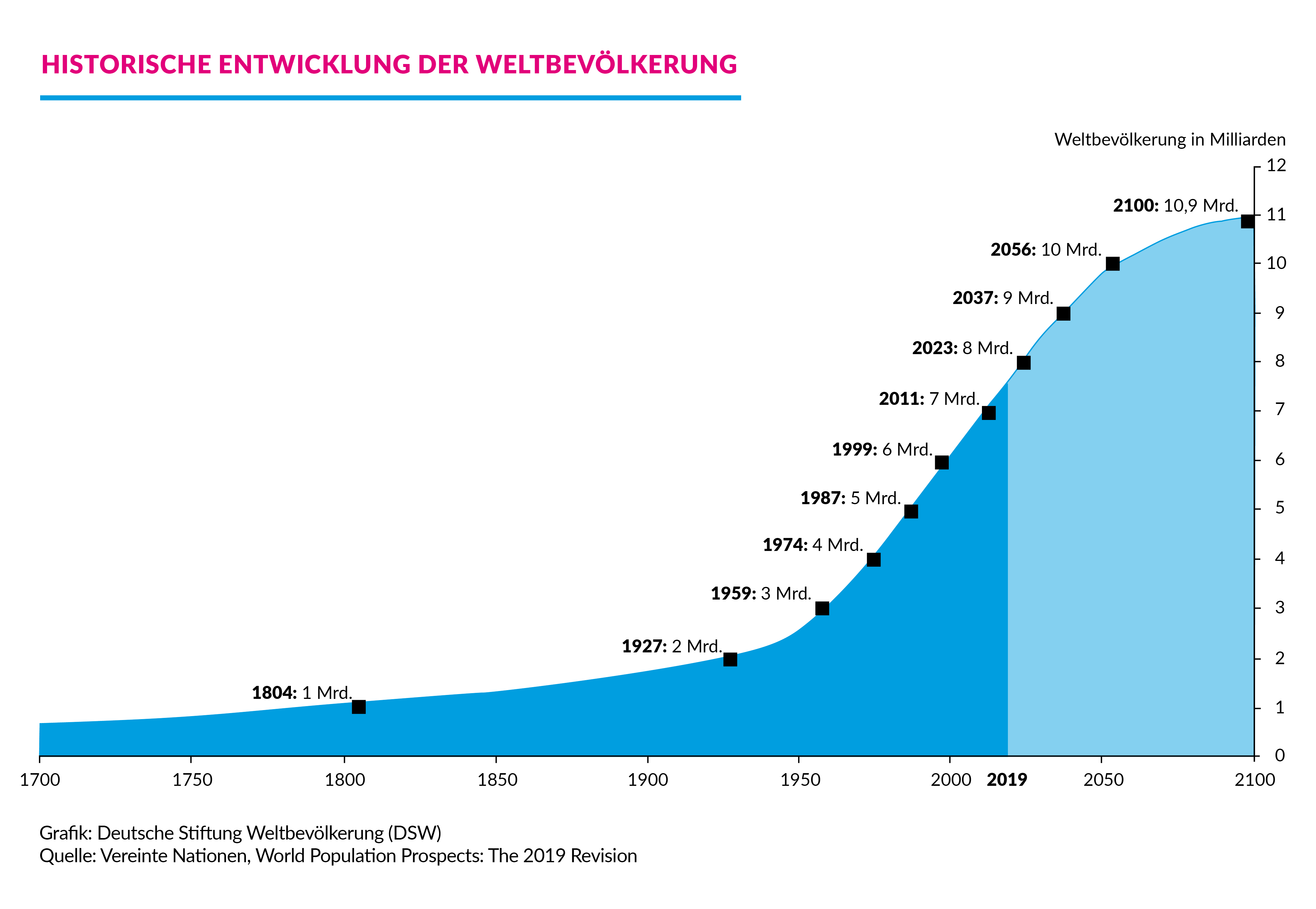 Hauptgründe der Klimakrise: Bevölkerungsexplosion und . . .
Weltentwicklungen (2)Entwicklung des weltweiten Bruttoinlandproduktes (BIP)
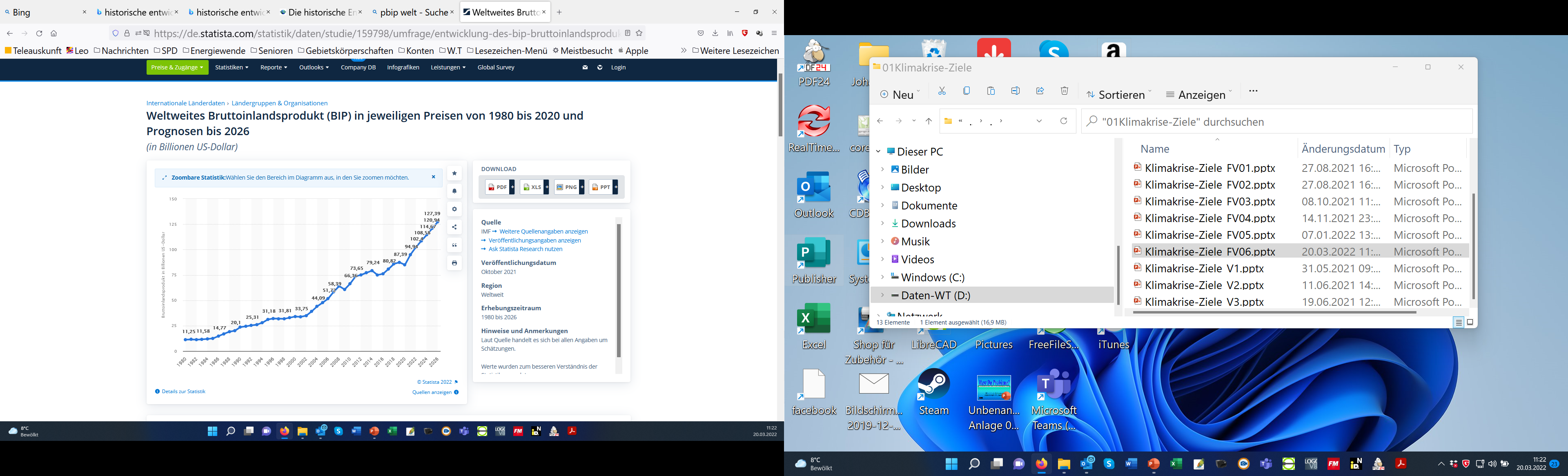 Quelle:  Statista, 2021
Hauptgründe der Klimakrise: . . . ungezügelter Wachstumsfetischismus!
ISE e.V.- Klimaschutzziele für D und RLP (1)Sektoren Industrie, Verkehr, Haushalte und GDH
Klimaneutralität bis 2040! Keine Überschreitung des Treibhausgas-Budgets!
Dies hat auch das Bundesverfassungsgericht in seiner Entscheidung vom 24. März 2021 mit der Forderung an den Gesetzgeber unterstrichen, entsprechend weitere Maßnahmen für Emissionsverringerungen vorzusehen und damit die Grundrechte insbesondere auch jüngerer und zukünftiger Generationen zu schützen.
bis 2040 muss der Energiebedarf für die 4 Sektoren Industrie, Verkehr, Haushalte, Gewerbe/Dienstleistungen/Handel um mindestens 1,5%/a reduziert werden, gemäßEU-Energieeffizienz-Richtlinie.
bis 2040 muss der gesamte Energiebedarf für die 4 Sektoren Industrie, Verkehr, Haushalte, Gewerbe/Dienstleistungen/Handel mindestens bilanziell zu 100% von Erneuerbaren, vorrangig aus regionalen Quellen kommen.
Die Maßnahmen zur Zielerreichung müssen im Einklang mit dem Naturschutz stehen und sozial gerecht sowohl bei der Kostenträgerschaft als auch bei der Partizipation für Investitionen entwickelt werden.
Der Transformationsprozess muss so gestaltet werden, dass Industrie, Handwerk und Dienstleistungsgewerbe gestärkt hervorgehen, denn dadurch werden einerseits Arbeitsplätze erhalten und andererseits neue geschaffen! Die wegfallenden Arbeitsplätze in der Fossil-Industrie werden durch neue Arbeitsplätze im EE-Bereich mehr als kompensiert!
Die Ableitungen und Berechnungen des ISE e.V.-Klimaschutz/Energiewende-Konzeptsbasieren auf diesen Zielvorgaben!
ISE e.V.- Klimaschutzziele für D und RLP (2)Grundstoffindustrie und Landwirtschaft
Klimaneutralität der Grundstoff-Industrie und Landwirtschaft bis 2040 !
bis 2040 muss der gesamte Energiebedarf zur Transformation der Grundstoff-Industrie (Chemie, Stahl, Zement, etc.) einschließlich des nichtenergetischen Verbrauchs von Erneuerbaren, vorrangig aus regionalen Quellen kommen.
bis 2040 muss Klimaneutralität bei der Landwirtschaft und Ernährung erreicht sein (negative Emission)
Die Maßnahmen zur Zielerreichung müssen im Einklang mit dem Naturschutz stehen und sozial gerecht sowohl bei der Kostenträgerschaft als auch bei der Partizipation für Investitionen gestaltet werden.
Die Ableitungen und Berechnungen des ISE e.V.-Klimaschutz/Energiewende-Konzepts basieren auf diesen Zielvorgaben!
sozial-ökologisch/ökonomische Transformation –vom Widerspruch zur Synergie
Deshalb:
- Ausstieg aus den Fossilen bis 2040
  - Energieeinsparung (1,5%/a)
  - Deckung des gesamten Energiebedarfes mit 100%     Erneuerbaren bis 2040 aus vorrangig regionalen    Quellen mit ausreichenden Energiespeichern
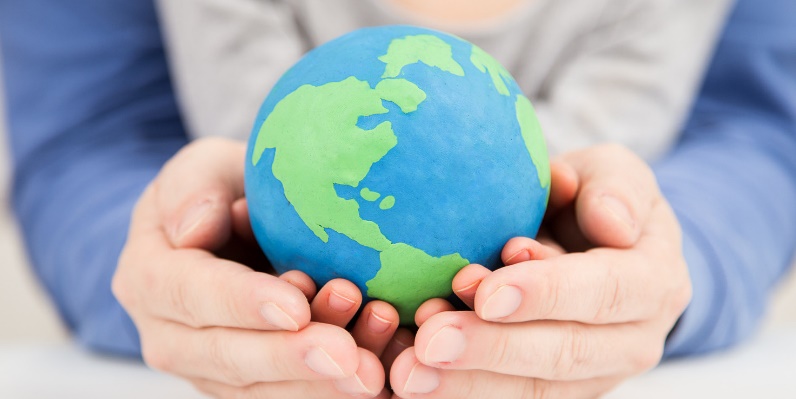 „Klimaschutzkosten bezahlendie Schwachen“
Energiewende:
bezahlbare Energie für Alle
Klimaschutzkosten gerecht aufteilen
Energie-Solidarpakt in Gemeinden
Teilhabe bei Investitionen(z.B. Bürgergenossenschaften)
„Erneuerbare sind zu teuer“
Erneuerbare:
- sind preiswerter als Fossile
- schaffen viele  Arbeitsplätze
- behalten Wertschöpfung   in den Regionen
„Klimaschutz vs.Naturschutz“
Erhaltung der Klimazonen:  - Erhaltung der Artenvielfalt      - Gesunder Wald        - Ökologische          Landwirtschaft         - sauberes           Trinkwasser
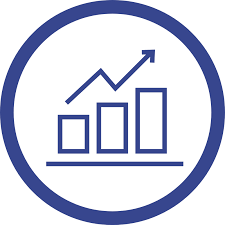 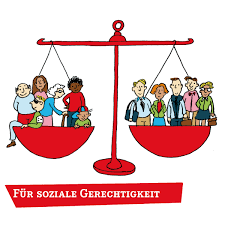 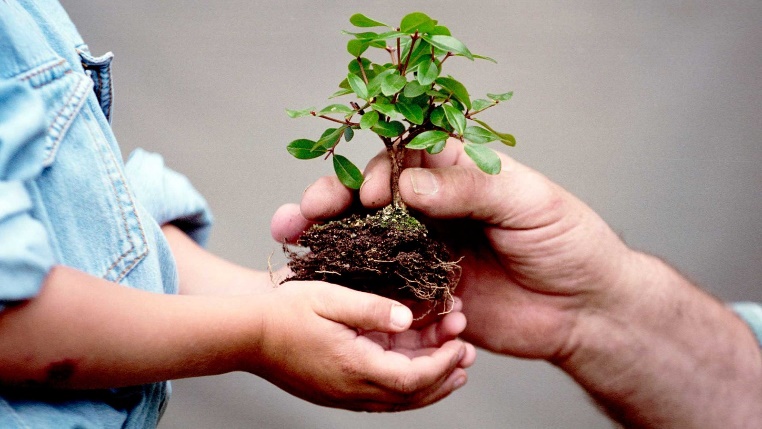 Quelle: ISE e.V.
Wirtschaftlichkeit
soziale Gerechtigkeit
Naturschutz
Klimaschutz nutzt allen Menschen: Muss von der Gesellschaft als gemeinschaftliche Aufgabe begriffen werden.
Ziele für nachhaltige Entwicklung (SDG)
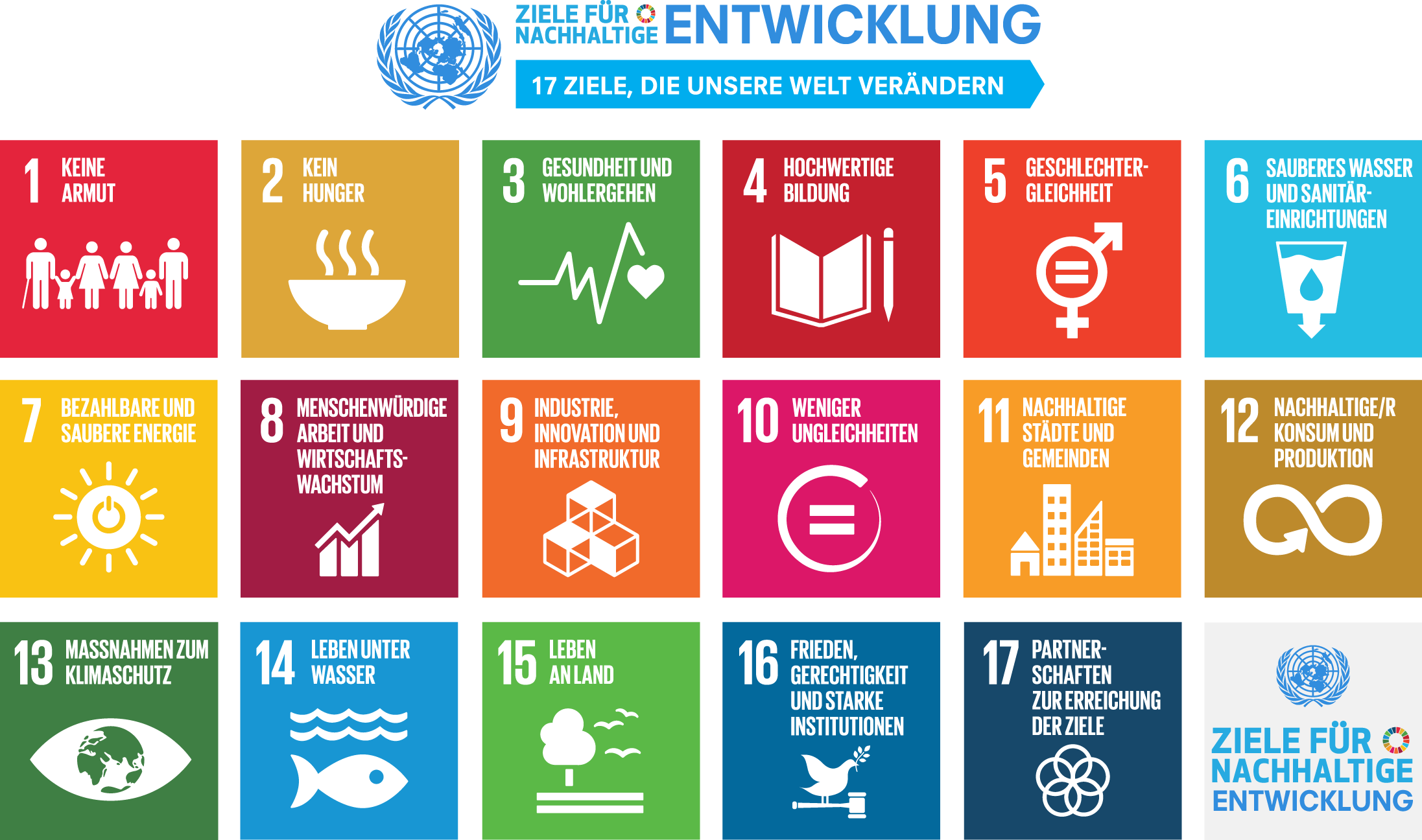 ISE e.V. bekennt sich zu den UN-Zielen für nachhaltigen Entwicklung (SDG)!
Fazit
Die Bedrohung der natürlichen Lebensgrundlagen für Menschen, Tiere und Pflanzen, durch den vom Menschen verursachten Klimawandel ist eine der größten Herausforderungen für die Gesellschaft in der Gegenwart und der nahen Zukunft.Auf dem Spiel steht die Überlebensgrundlage vieler Arten!
Die Hauptursachen der Klimakrise liegen bei der Bevölkerungsexplosion und dem ungezügelten Wachstumsfetischismus!
Die Medien berichten ständig von Schäden in der ganzen Welt, die durch die Klimakrise ausgelöst werden. Aber auch in unseren Regionen erleben wir hautnah, wie sich Wetterextreme häufen und großen Schaden anrichten.
Die Wissenschaft kennt schon seit dem 19.Jahrhundert die Zusammenhänge von Treibhausgas in der Erdatmosphäre und mittlerer Temperatur auf der Erdoberfläche!
Seit der Gründung des „Club of Rome“ im Jahre 1968 zeigen uns Wissenschaftler „Die Grenzen des Wachstums“ auf und fordern den Schutz des Ökosystems!
Wir alle, von der UN über die EU, dem Bund, den Bundesländern, den Kommunen, der Wirtschaft, bis hin zu den Bürgerinnen und Bürgern, sind verantwortlich für die Maßnahmenfindung und -umsetzung zum Klimaschutz und für die Energiewende, um die Bedrohung so gering wie möglich zu halten.
Packen wir es endlich an!!!
Es ist 5 vor 12!
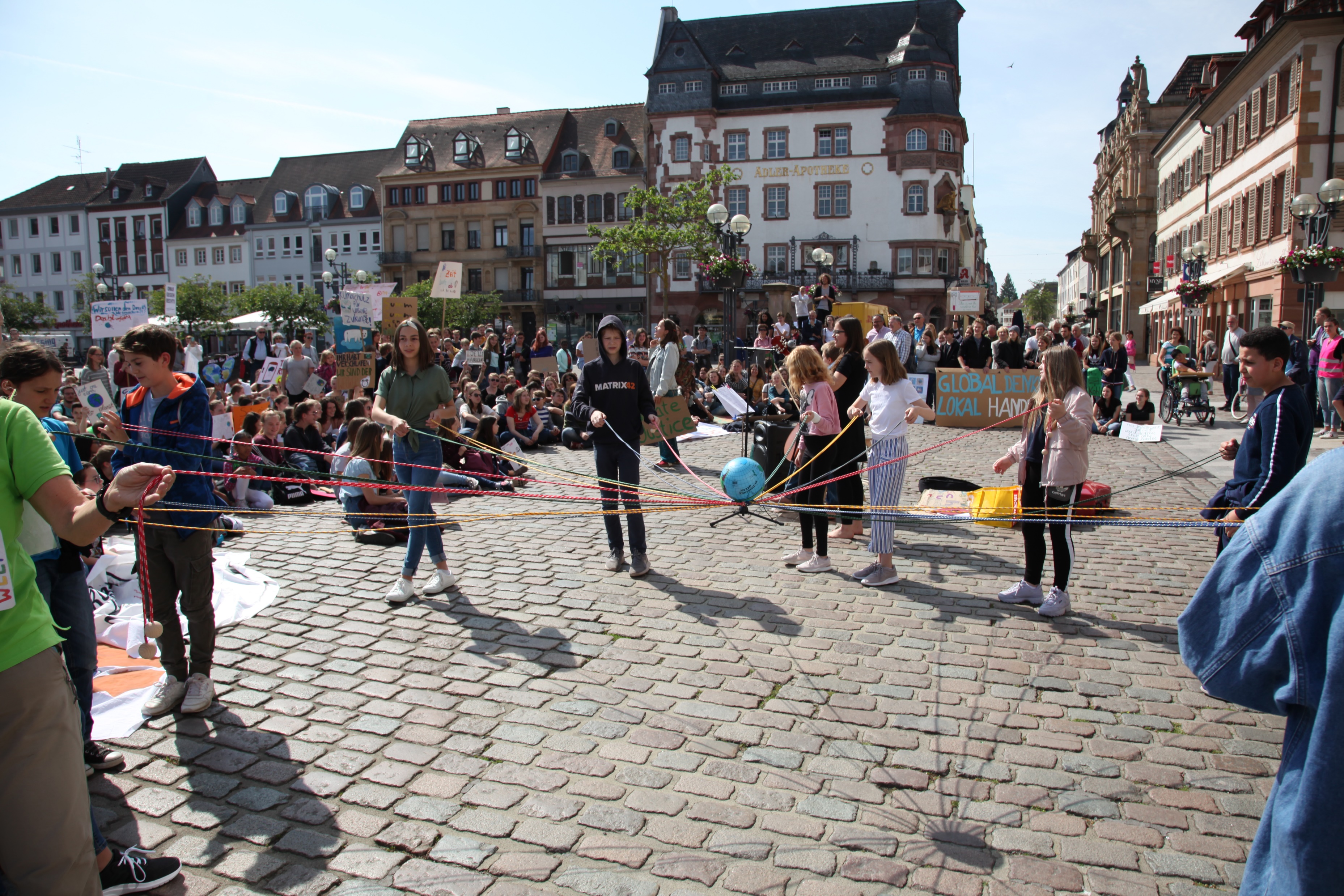 Junge Leute von FFF in Landau schützen symbolisch unseren Planeten Erde!
!100% !
Projekt-TeamWolfgang Thiel (Projektleiter und PPT-Ersteller)Frieder Wambsganß (Lektor)
Wolfgang Fedderken
Prof. Dr. Karl Keilen
Dr. Gerhard LaustererMichael LinderVolker Wander
2040
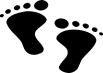 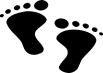 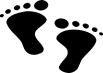 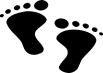 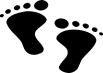 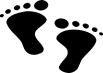 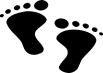 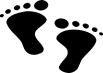 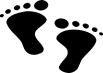 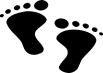 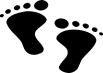 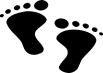 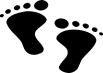 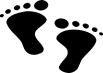 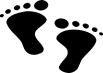 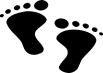 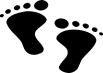 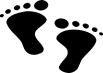 Wolfgang Thiel, Vorsitzender
Initiative Südpfalz-Energie (ISE e.V.)
www.i-suedpfalz-energie.de/
Tel.: +49 172 7419812
eMail: wolfgang@thiel-wt.de
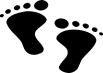 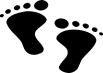 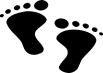 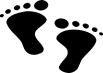 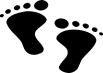 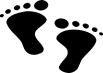 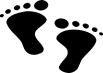